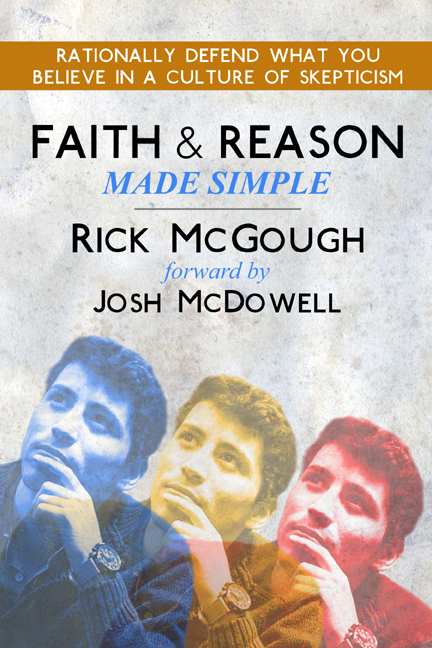 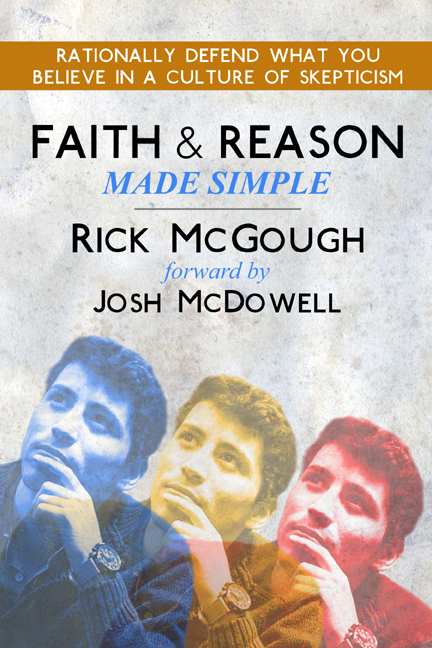 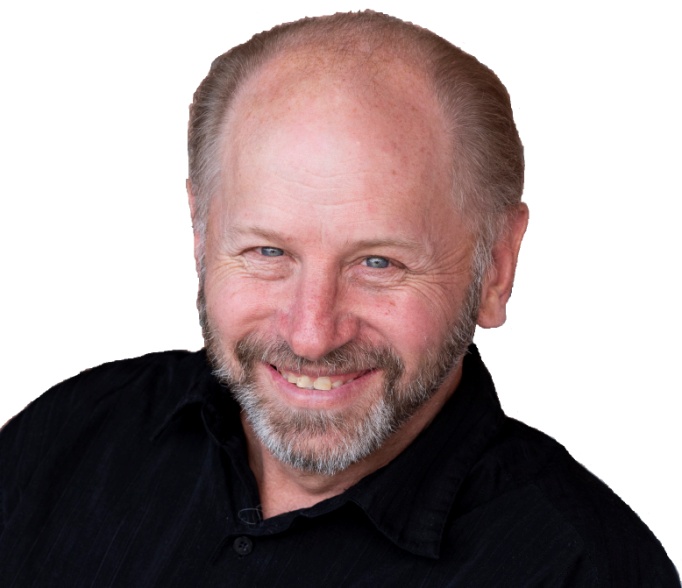 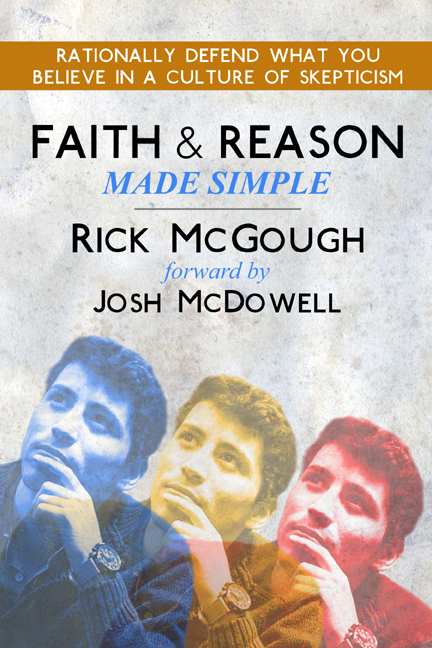 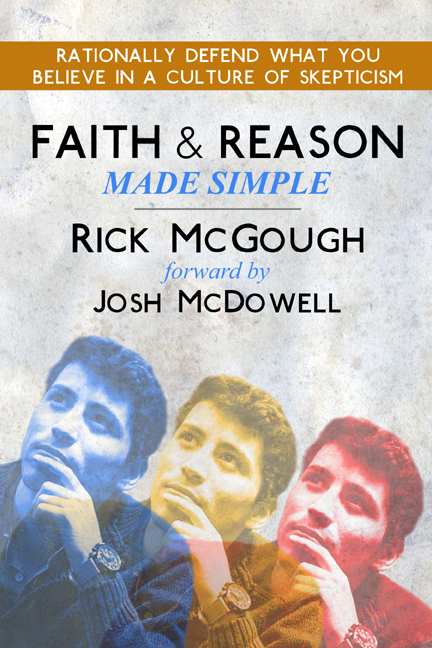 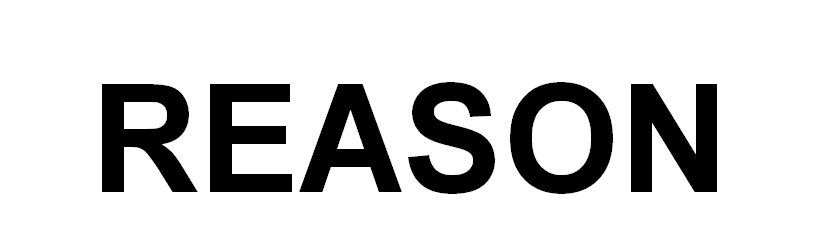 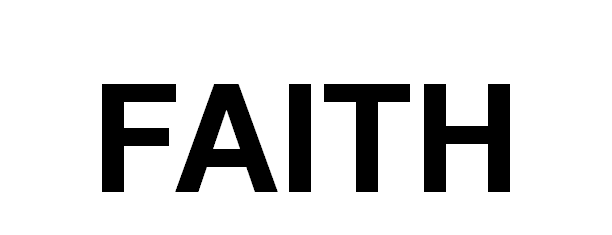 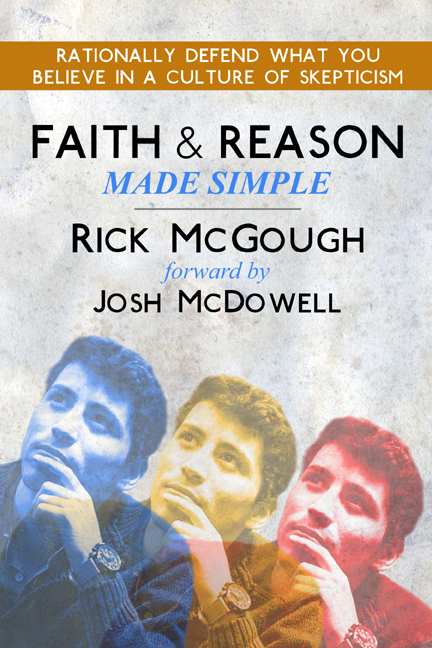 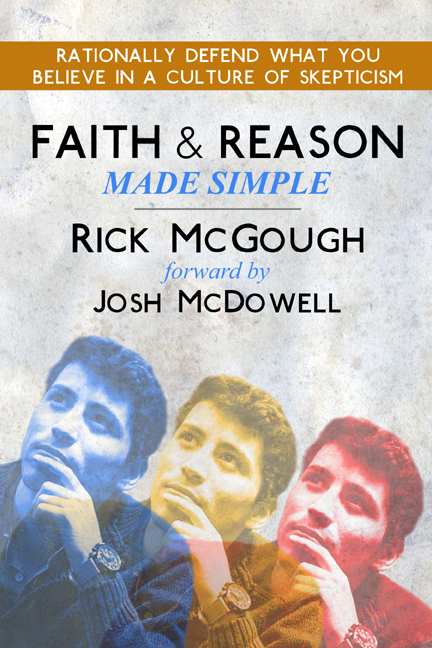 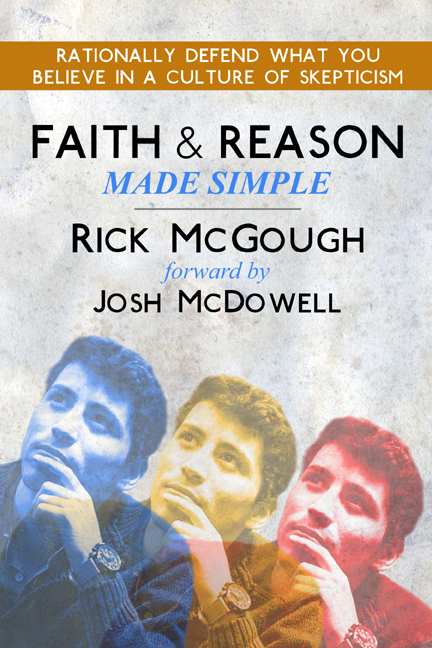 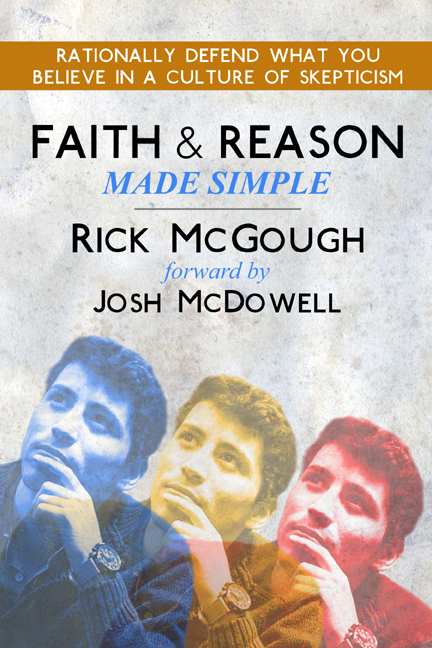 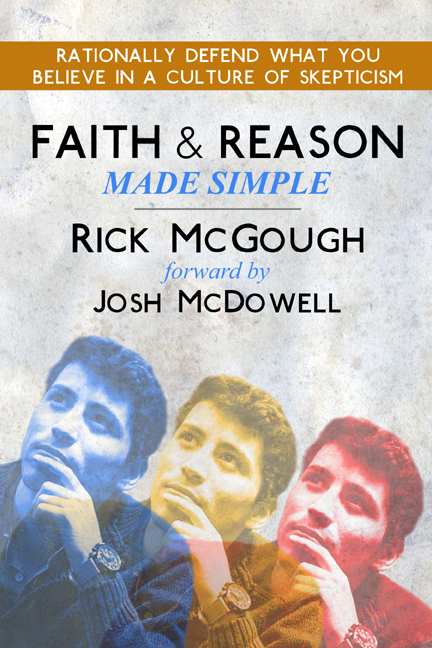 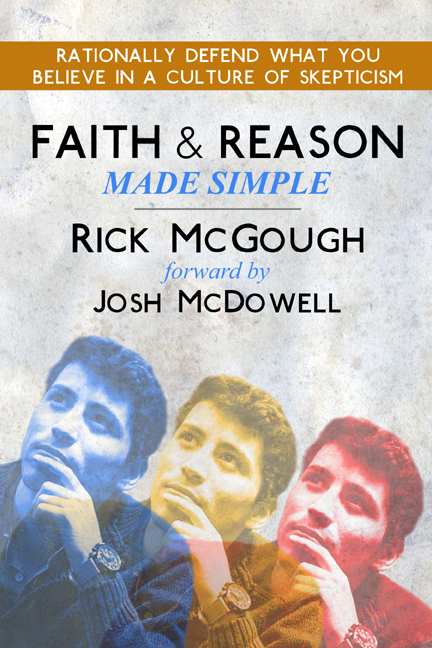 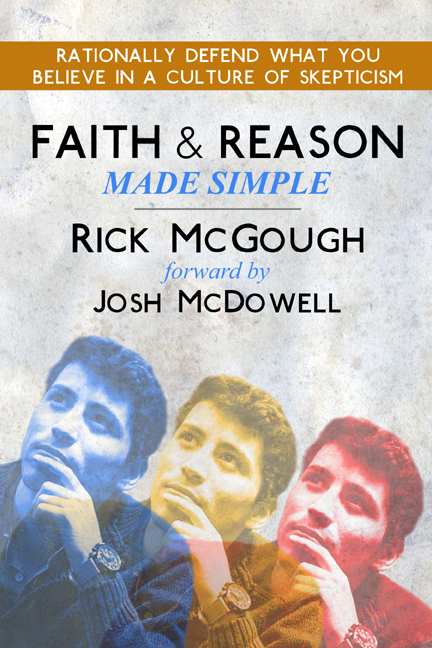 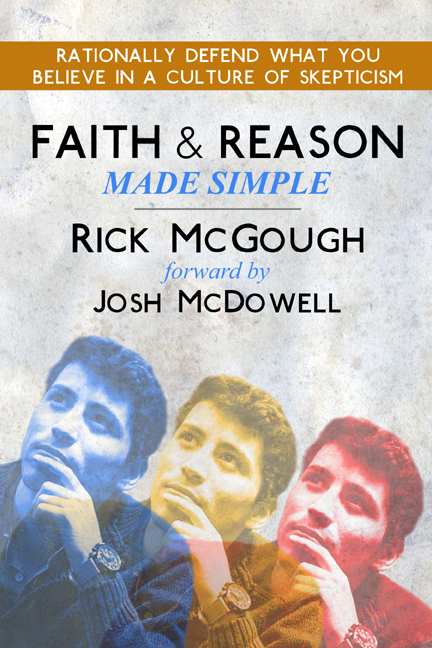 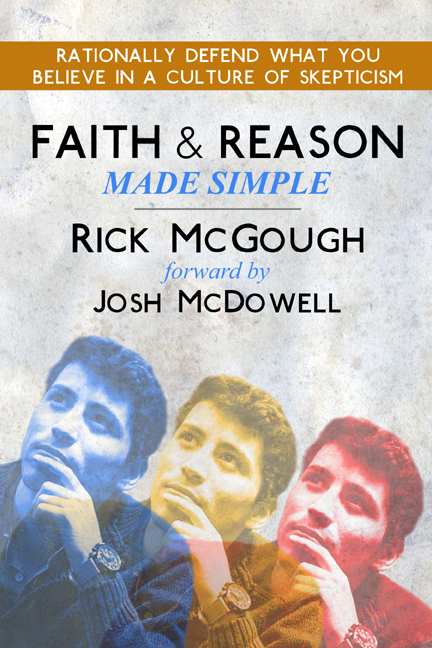 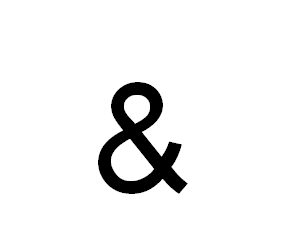 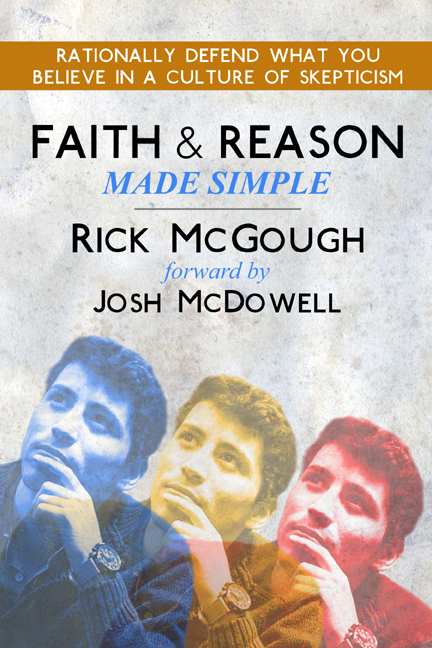 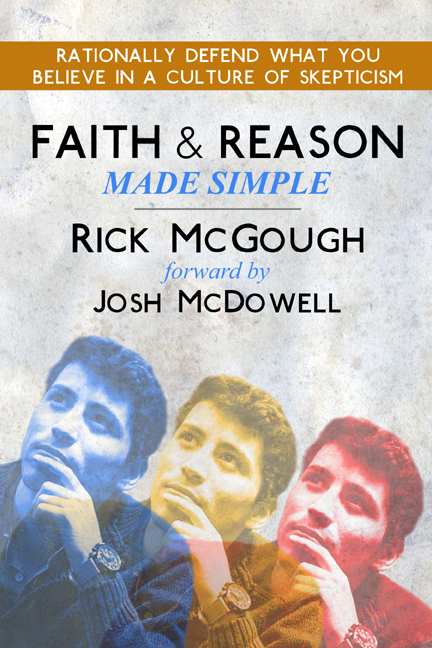 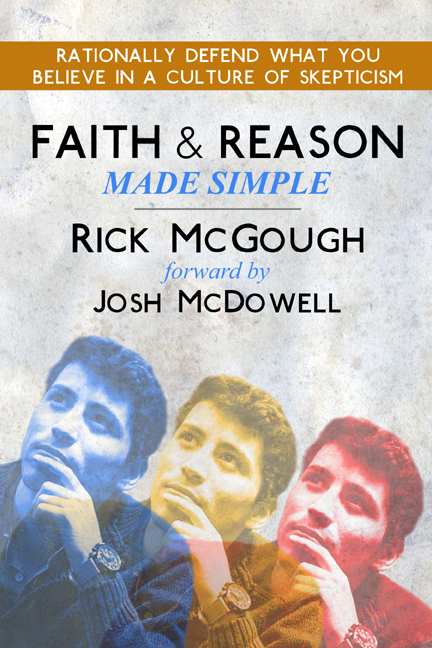 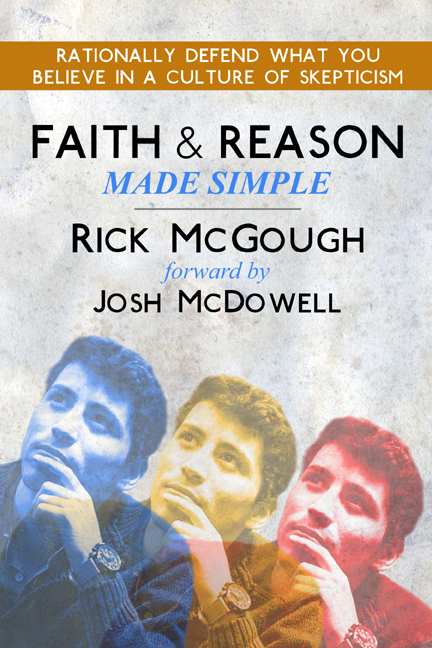 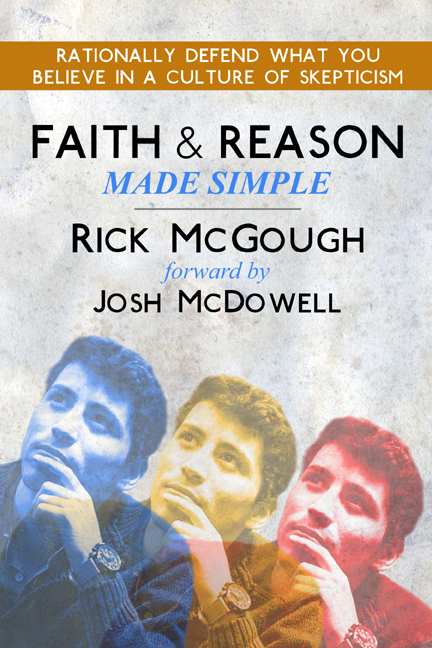 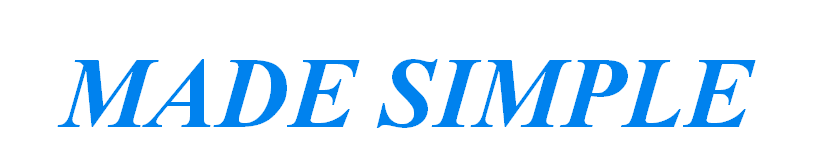 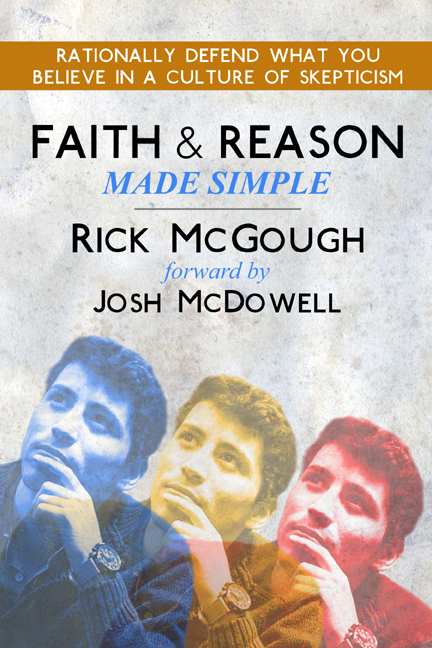 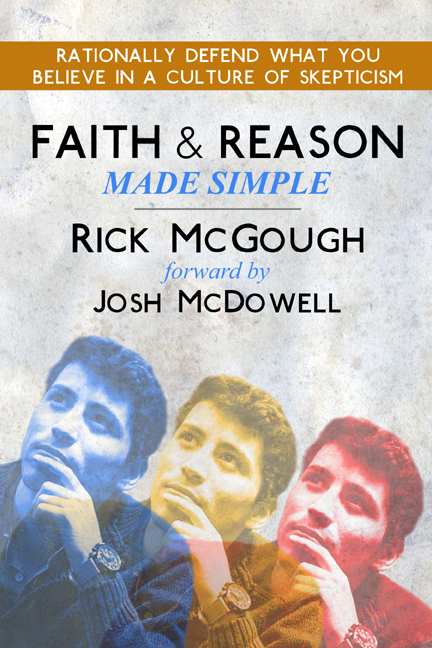 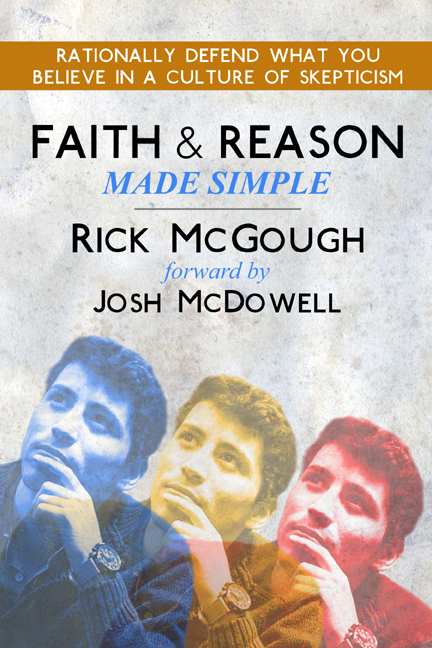 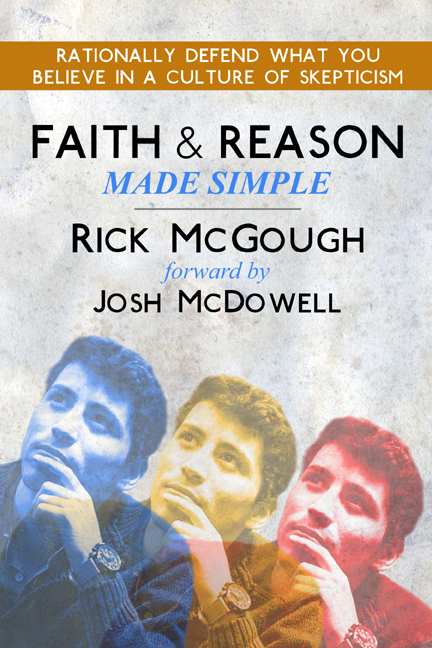 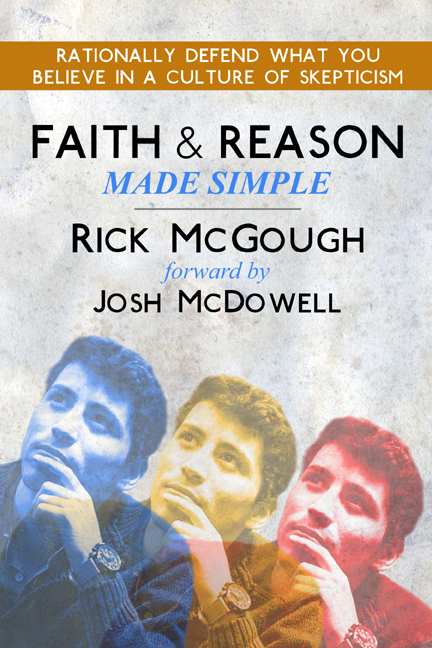 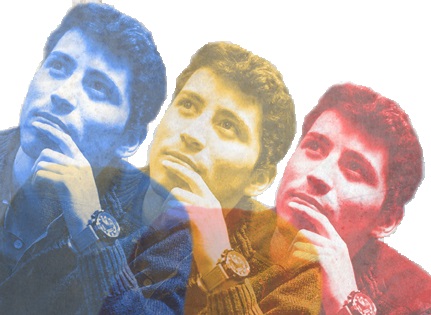 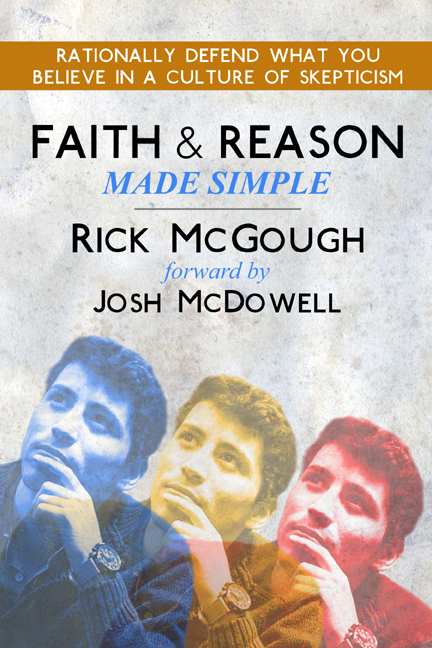 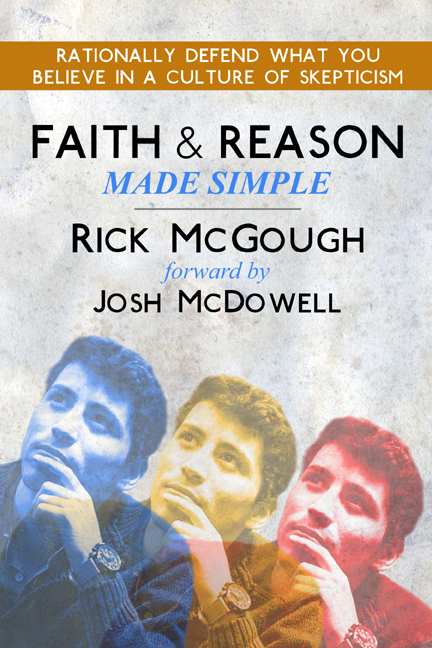 With 
Rick McGough
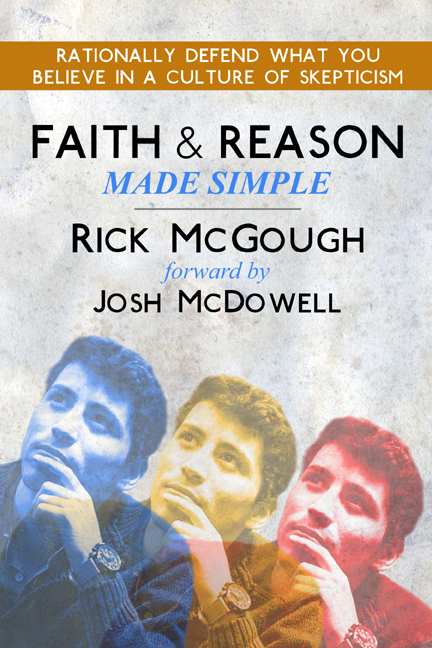 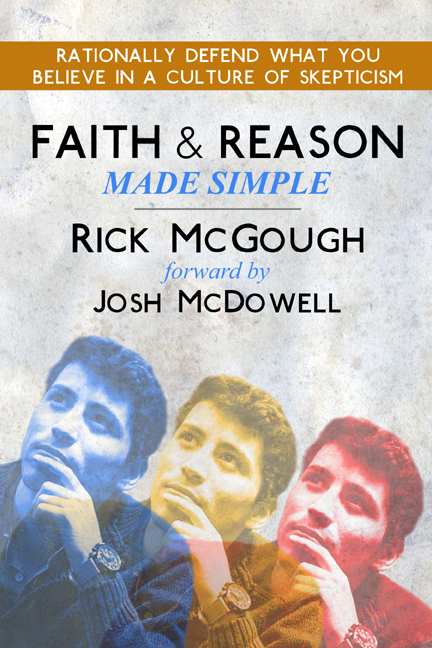 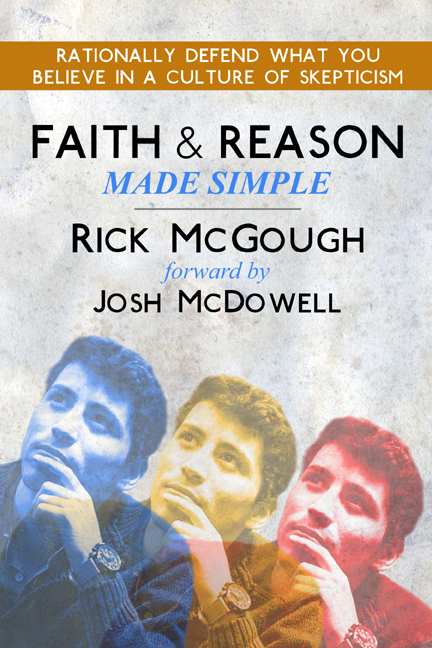 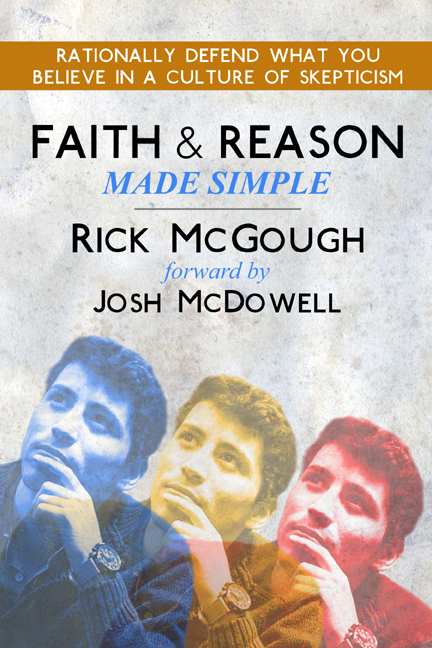 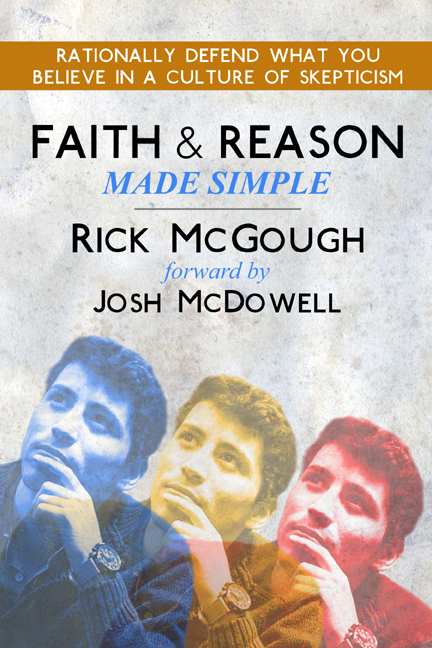 PART 5
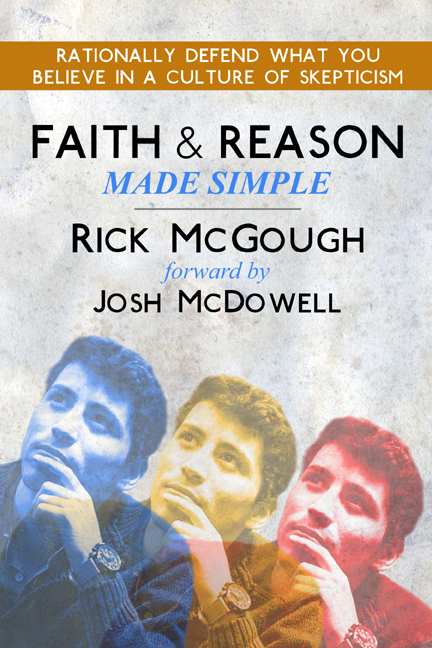 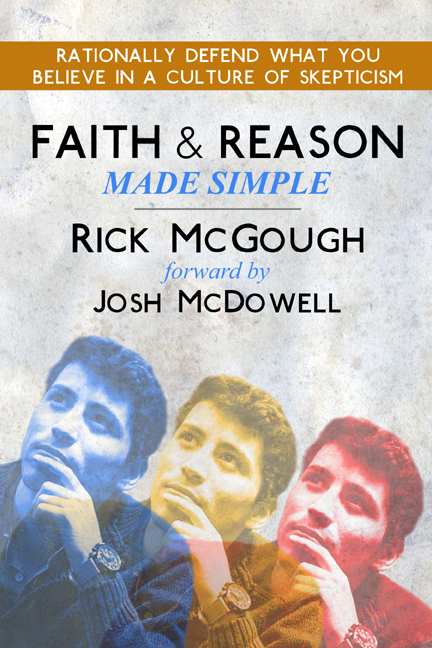 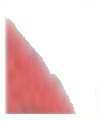 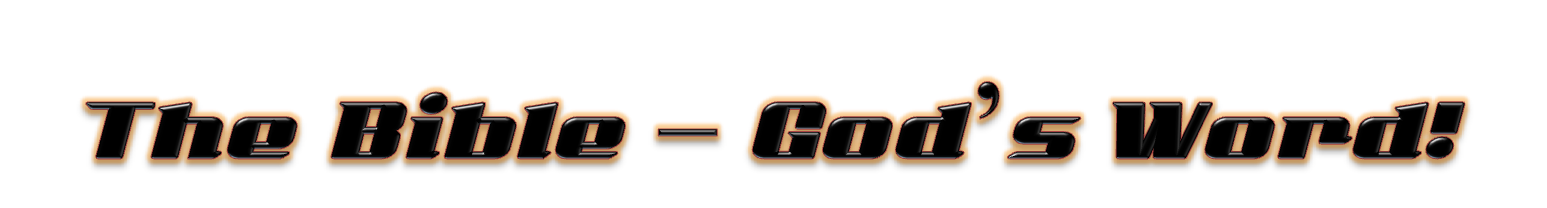 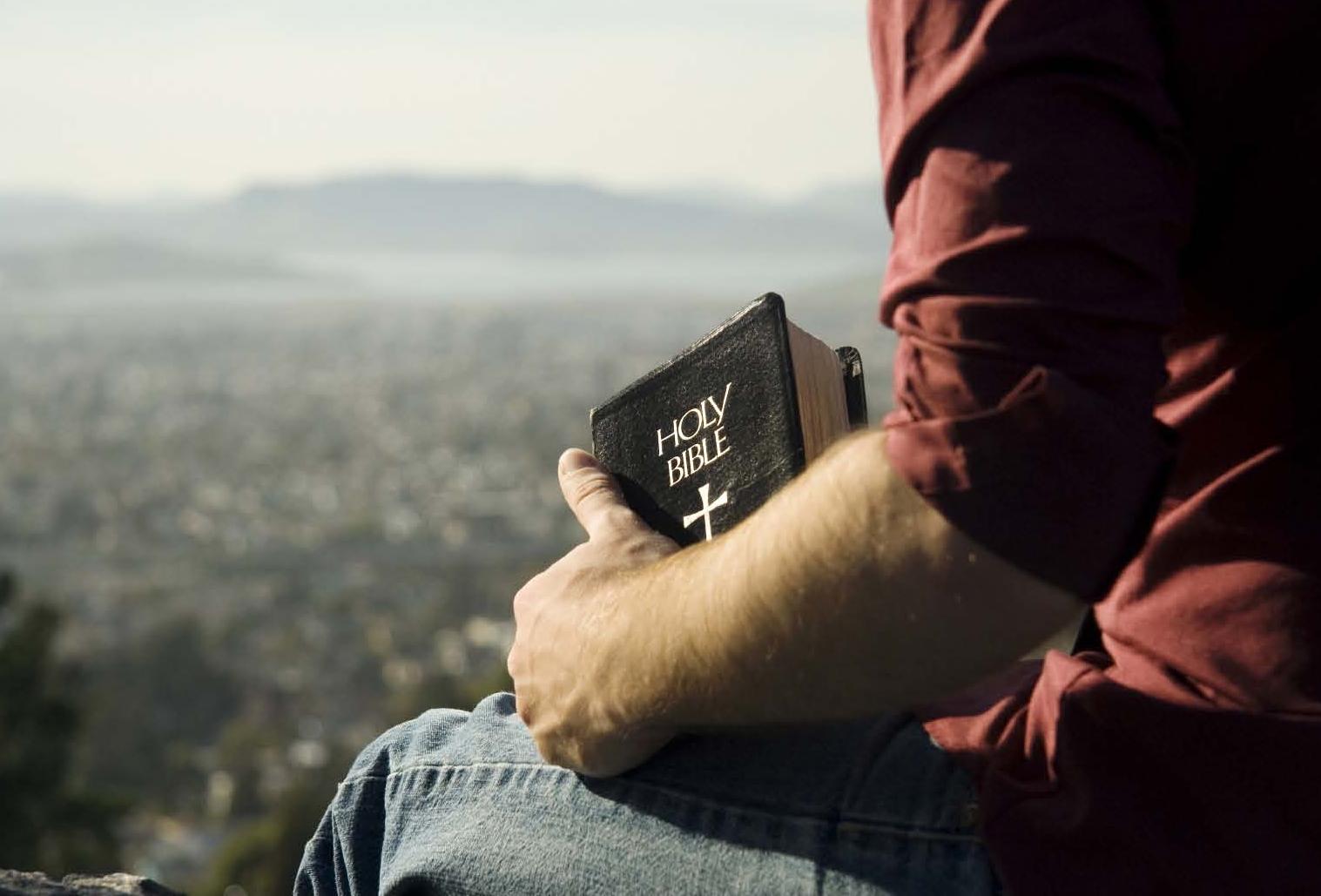 Faith & Reason  
Made Simple 
(Part 5)
The Anchor
of our Faith
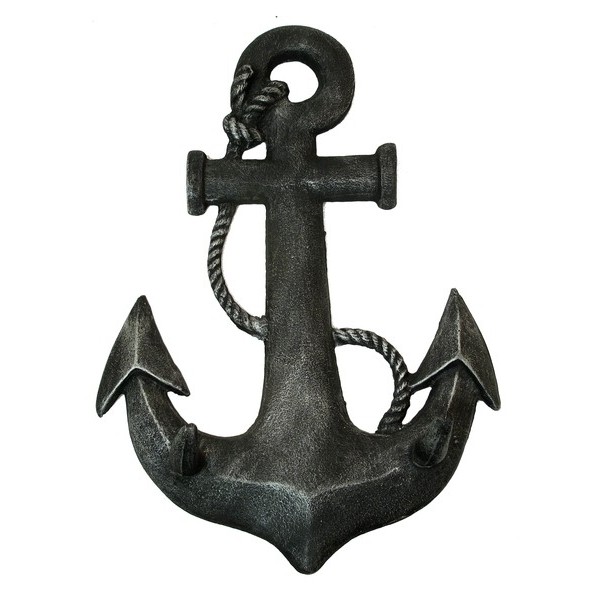 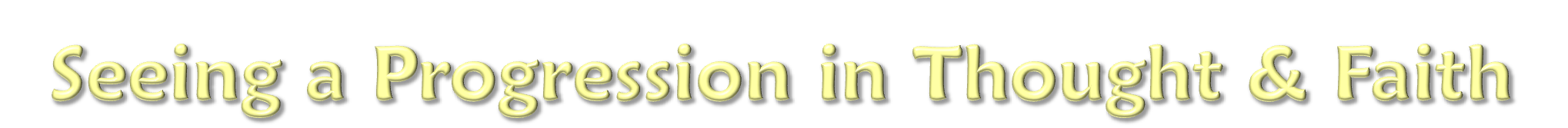 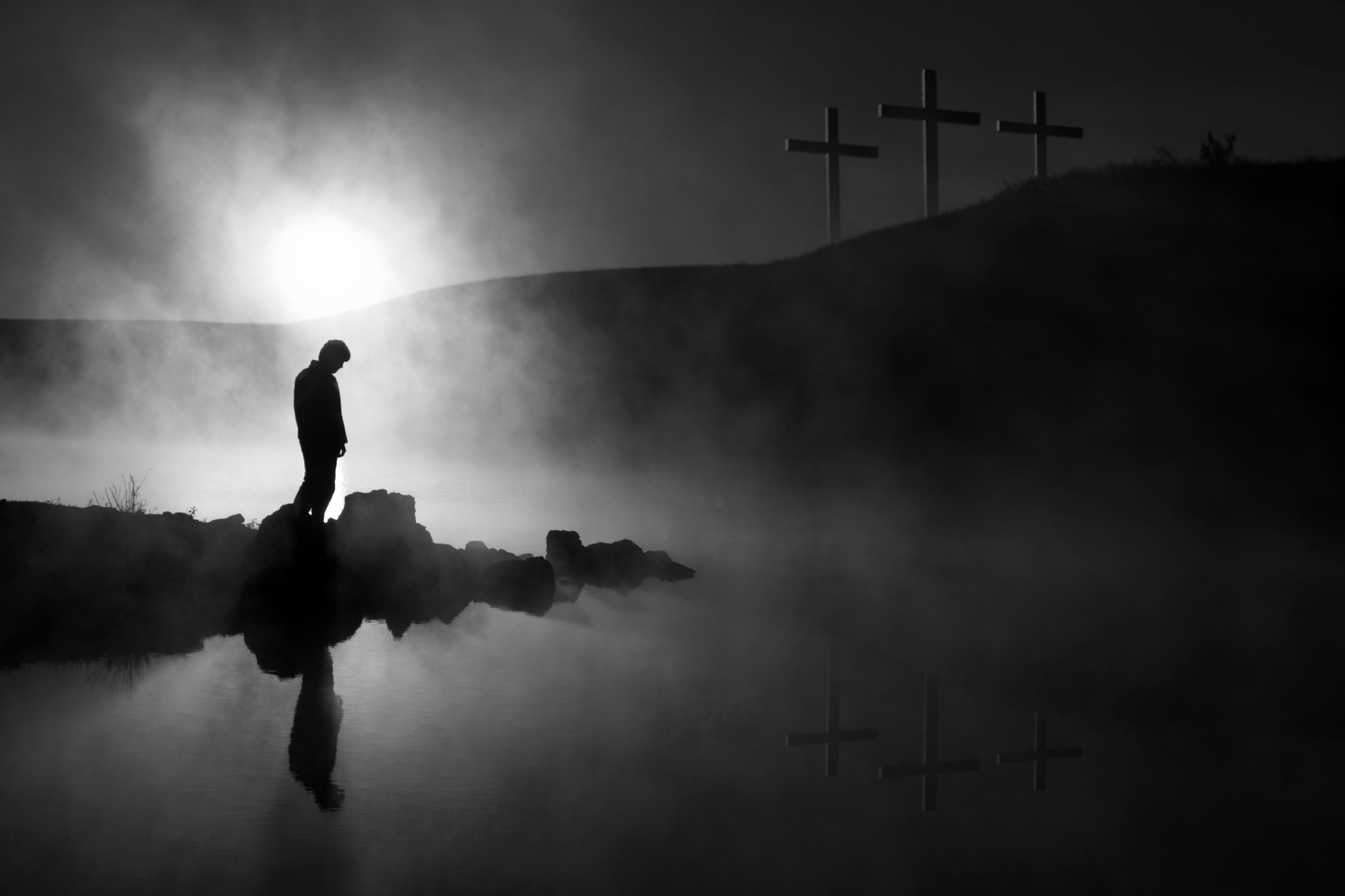 1a - Is There a God?
1b - Did He Create Me?
2 – Is the Bible
God’s Word?
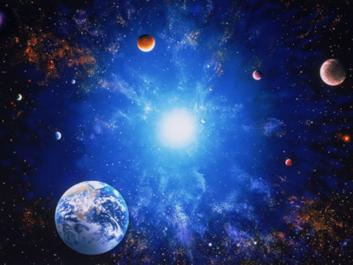 Romans 1:20 NASB  For since the creation of the world    His invisible attributes,   His eternal power and    divine nature, have been clearly seen, being understood through what has been made, so that they are without excuse.
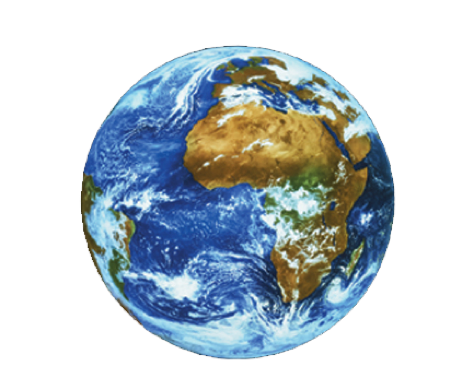 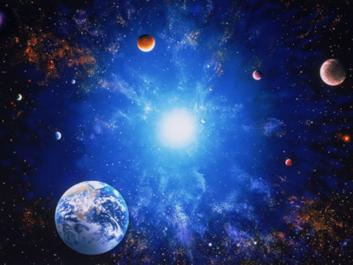 Romans 1:20 NASB  For since the creation of the world    His invisible attributes,   His eternal power and    divine nature, have been clearly seen, being understood through what has been made, so that they are without excuse.
1
2
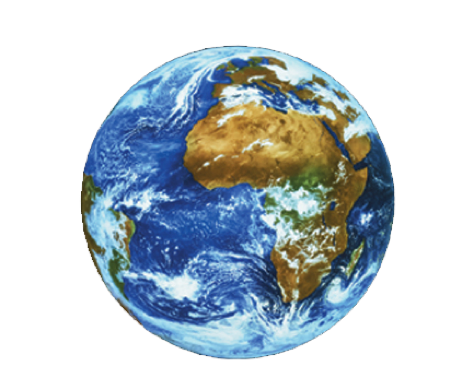 3
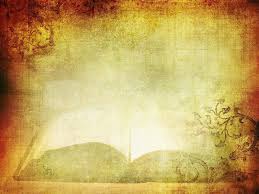 * General Revelation (Created Things)
* Special Revelation (The Bible) (Jesus Christ)
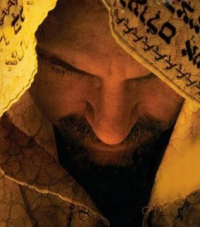 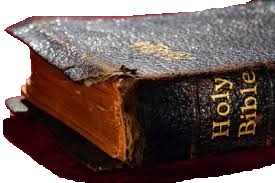 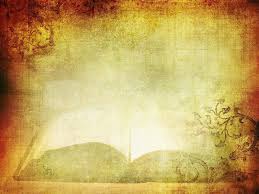 “All Scripture is inspired by God …”
 
 2 Timothy 3:16
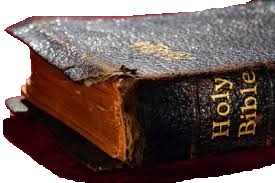 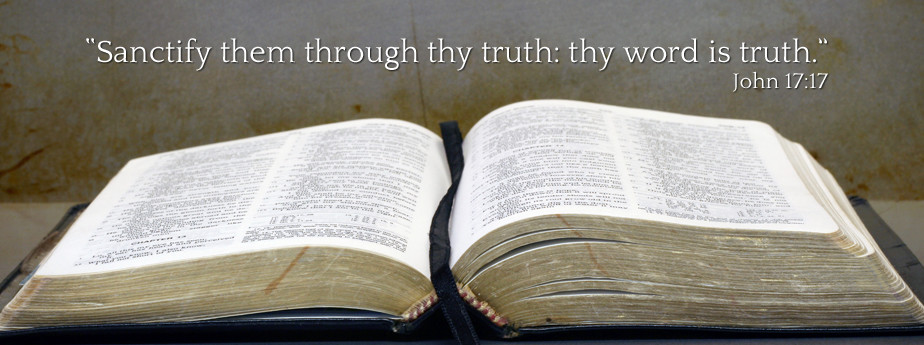 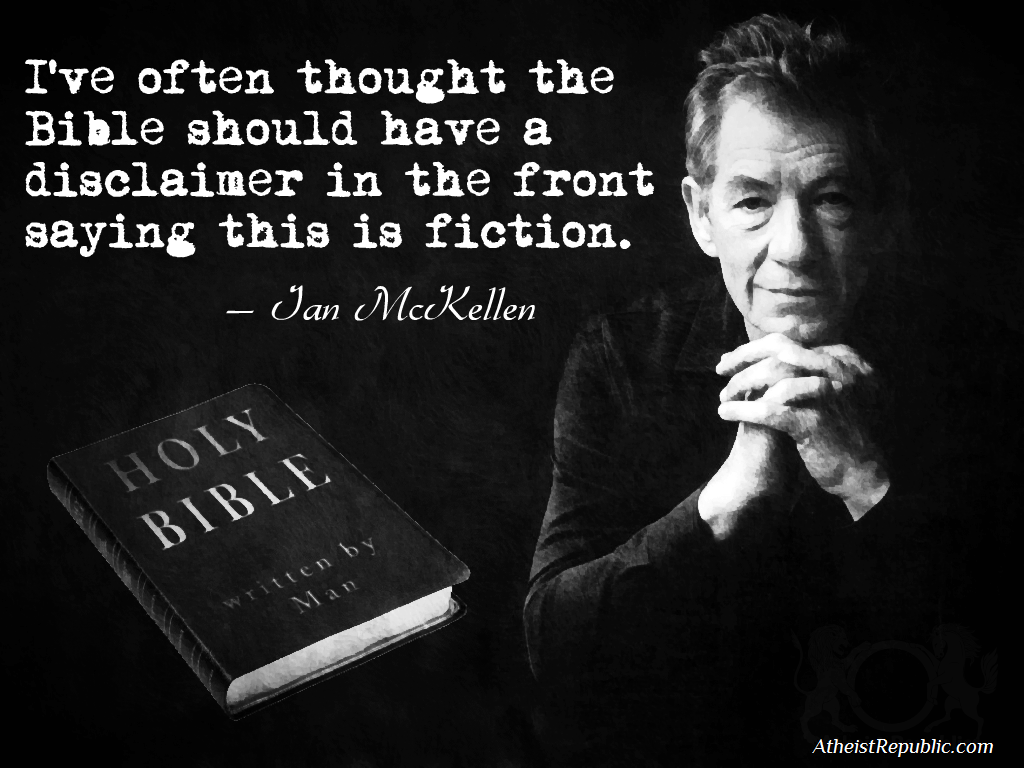 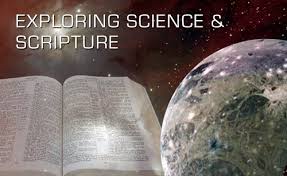 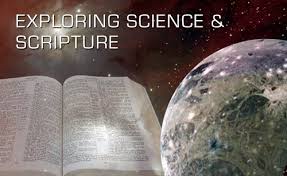 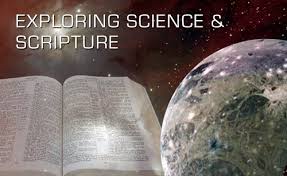 According to a 2006 study by sociologists Neil Gross  (Harvard University) and Solon Simmons  (George Mason University)
Only 6 percent of college professors said the Bible is ―the actual word of God while 51 percent described it as ―an ancient book of fables, legends, history and moral precepts.
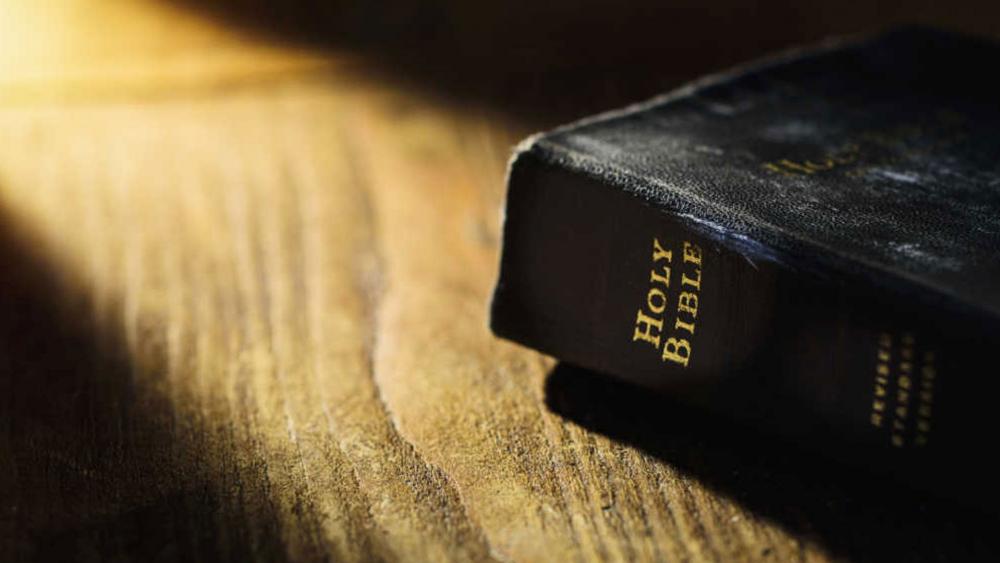 Why do 
you believe
 the Bible is the 
Word of God?
I choose to believe the Bible because it is a reliable collection of historical documents written down by eye witnesses during the lifetime of other eye witnesses. They report to us supernatural events that took place in fulfillment of specific prophecies and claim to be divine rather than human in origin.
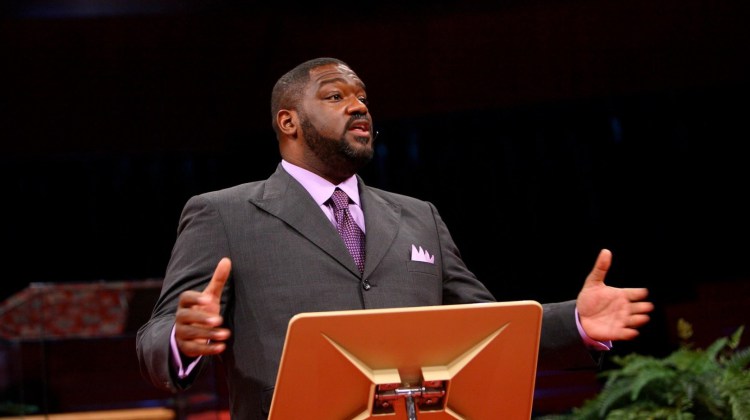 Dr. Voddie Baucham
I choose to believe the Bible because it is a reliable collection of historical documents written down by eye witnesses during the lifetime of other eye witnesses. They report to us supernatural events that took place in fulfillment of specific prophecies and claim to be divine rather than human in origin.
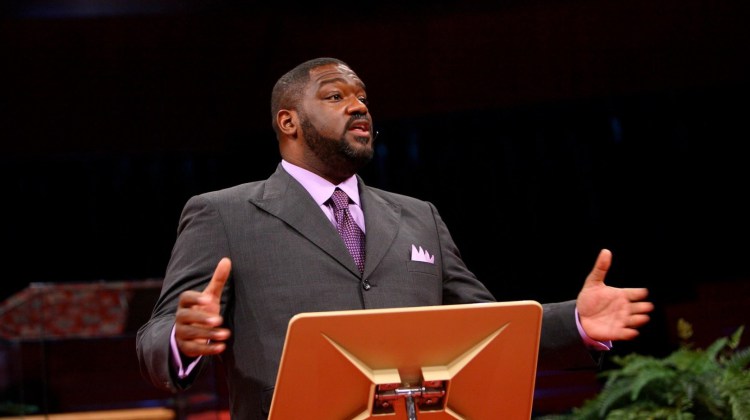 These events are confirmed by, 
    and give us understanding of, 
           historical events and the 
                   realities of the 
                           world today.
Dr. Voddie Baucham
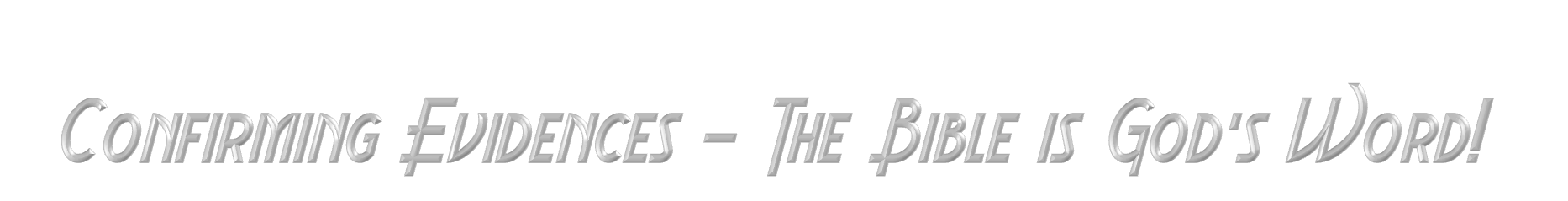 2 – Bibliographical Evidence
1 – Internal Unity
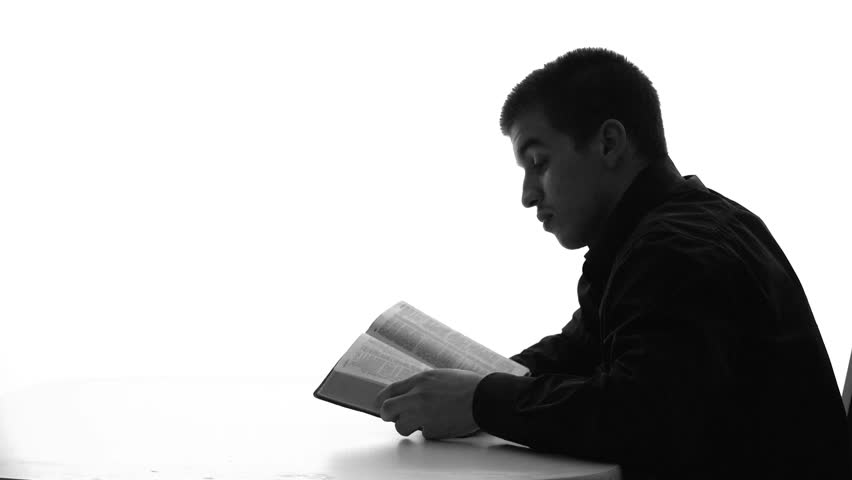 3 – Archaeology & History
4 – Medical Facts
5 – Scientific Facts
6 – Fulfilled Prophecy
        a – Ancient Cities   b – World Empires
        c – Messianic 
        d – Jews Return to Israel
        e – End Times/Jerusalem
7 – Changed Lives
8 – Indestructibility & Distribution
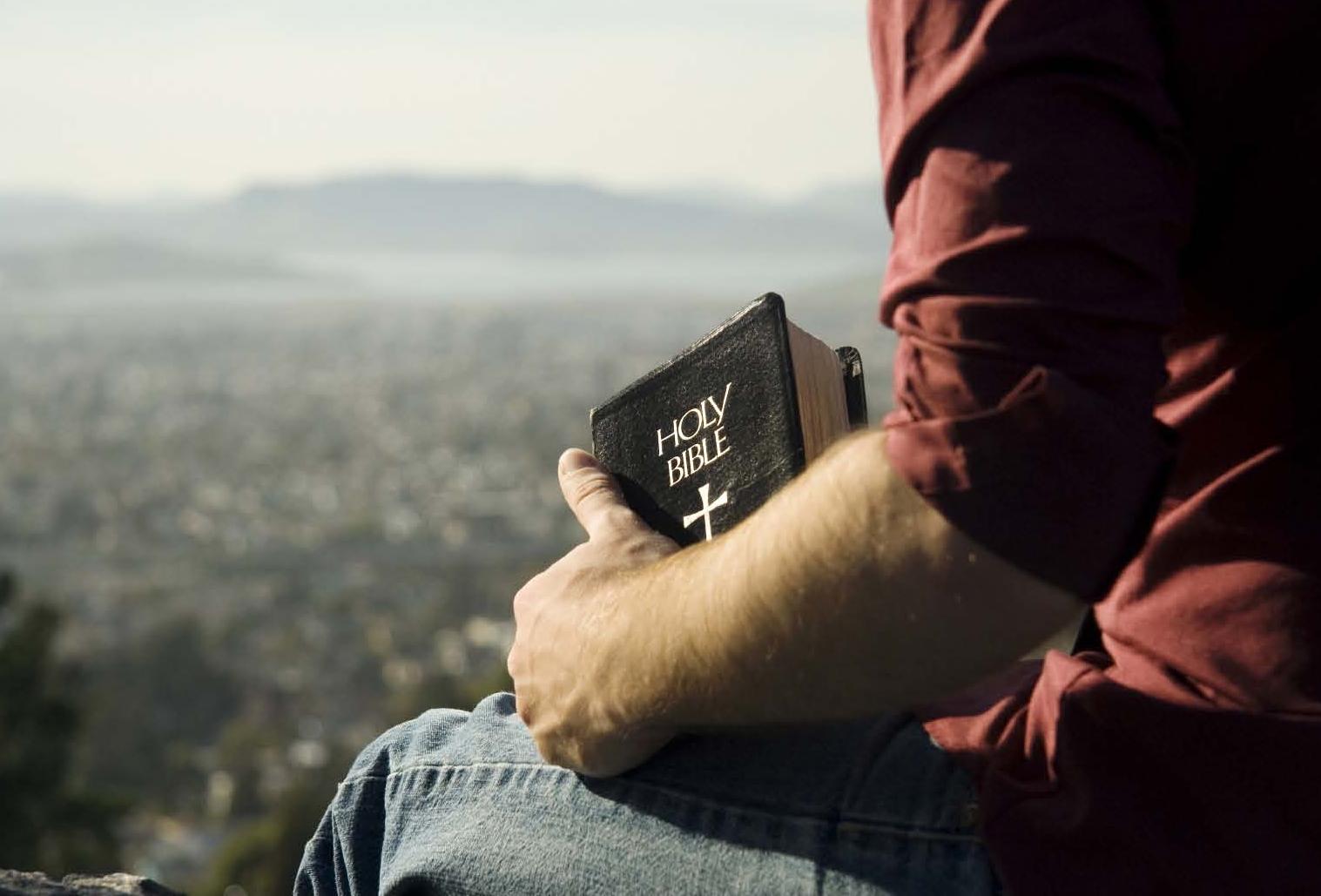 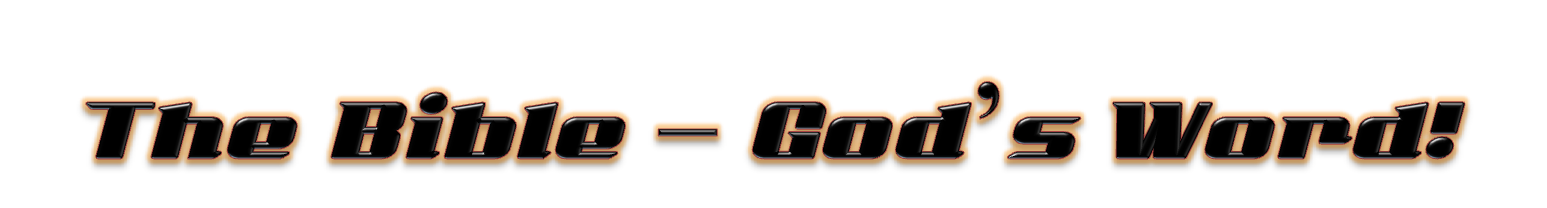 (1) Internal 
Unity
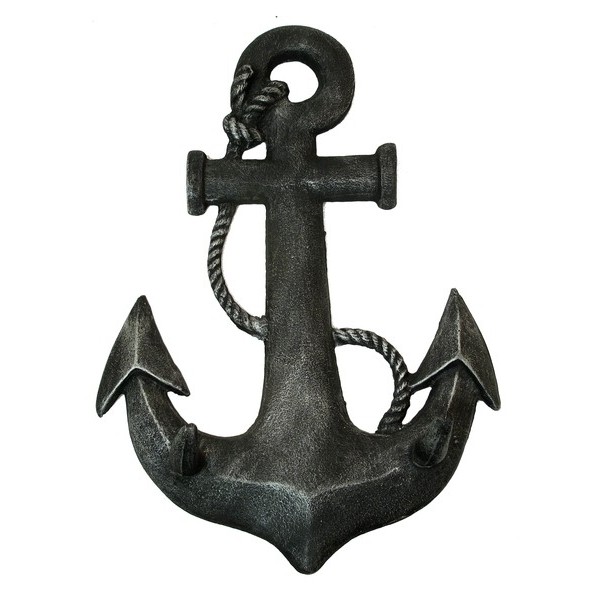 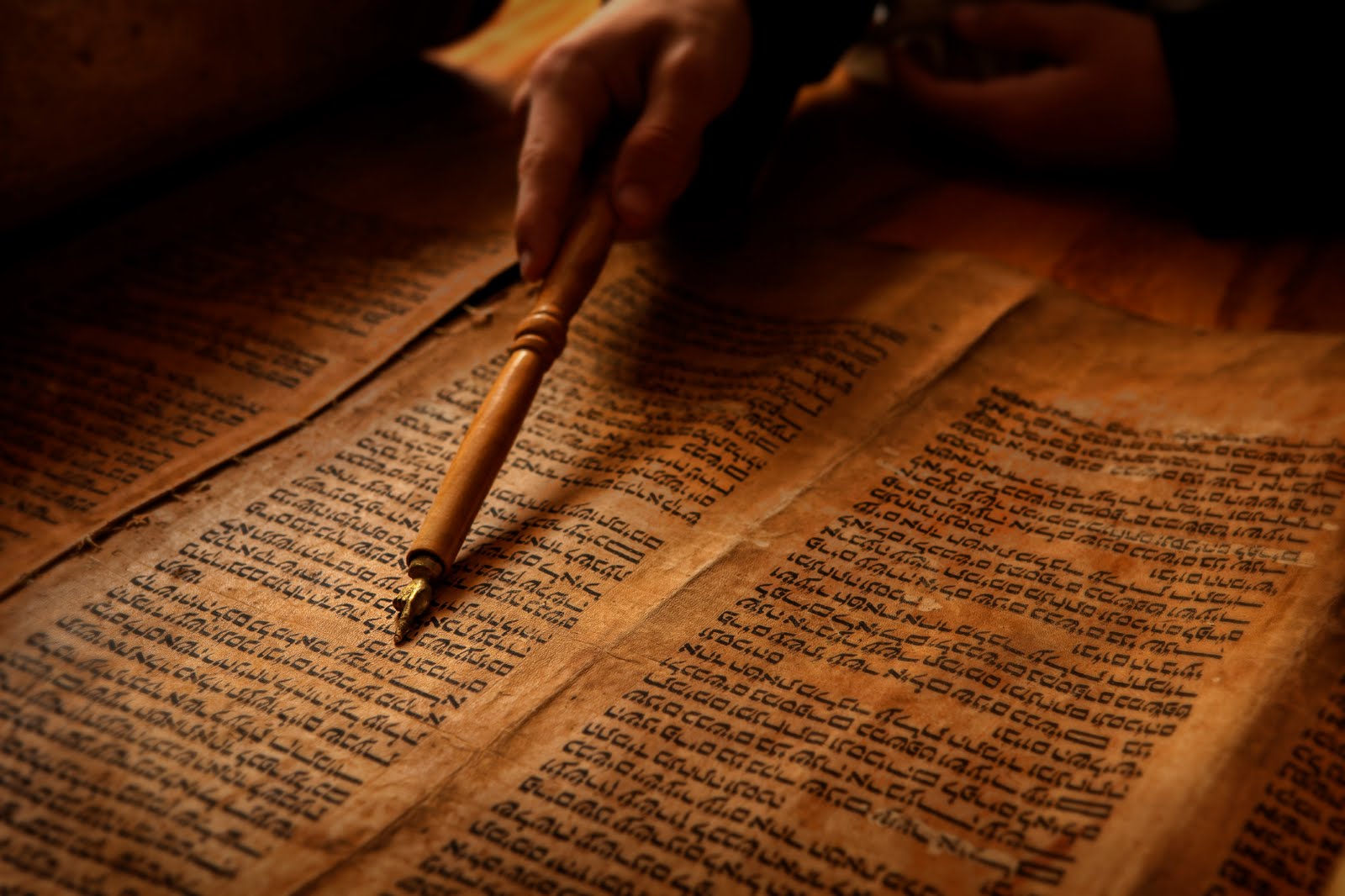 Simple Outline of the Bible’s Message
1 – God Created Mankind to Be His Sons & Daughters
(Genesis 1 & 2)
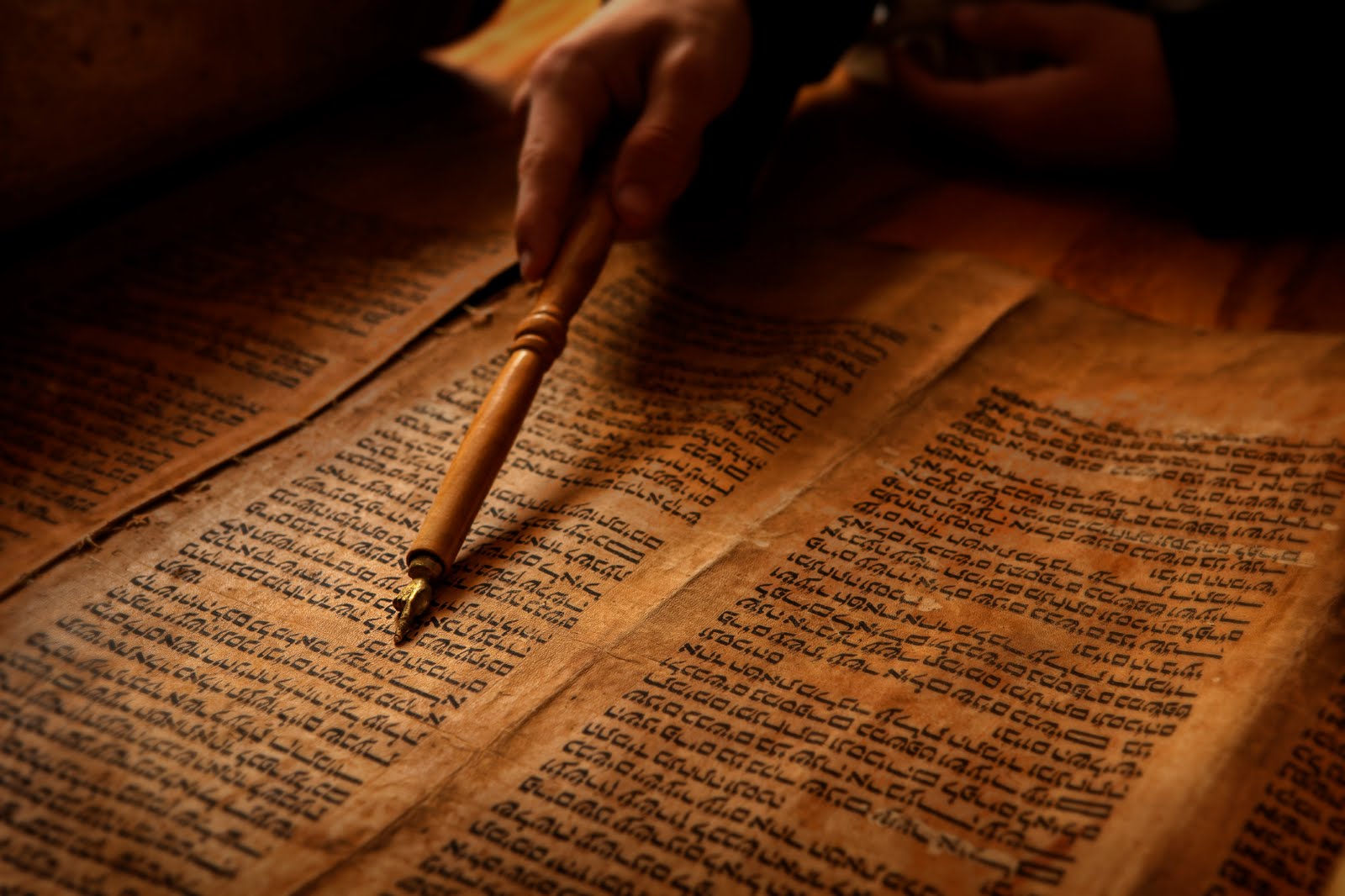 Simple Outline of the Bible’s Message
1 – God Created Mankind to Be His Sons & Daughters
(Genesis 1 & 2)
2 – Mankind Sinned & Was Separated From God (Death)
(Genesis 3)
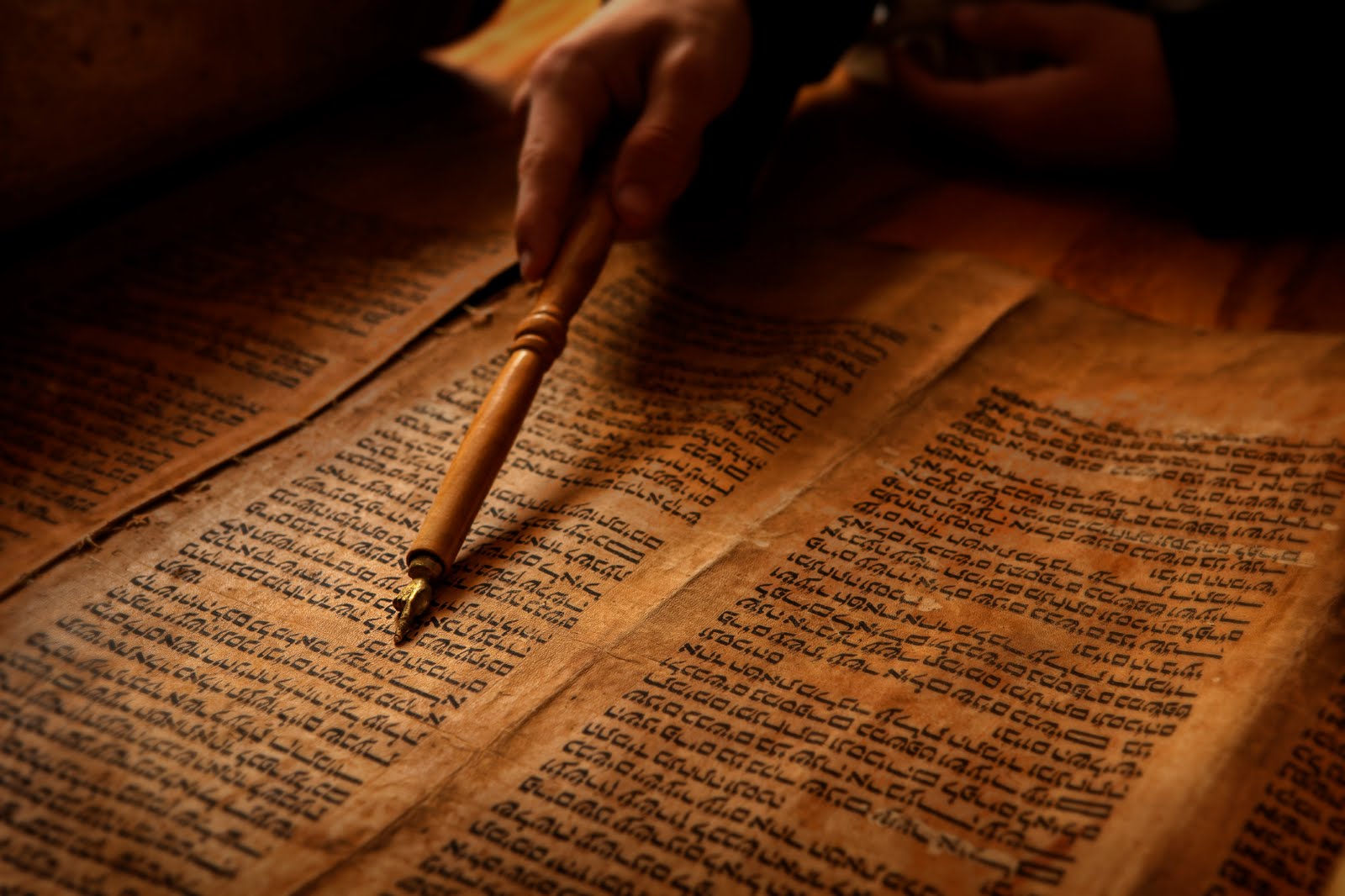 Simple Outline of the Bible’s Message
1 – God Created Mankind to Be His Sons & Daughters
(Genesis 1 & 2)
2 – Mankind Sinned & Was Separated From God (Death)
(Genesis 3)
3 – God Fulfilled His Plan to Redeem Mankind in Christ
(Genesis 3 – Revelation 20)
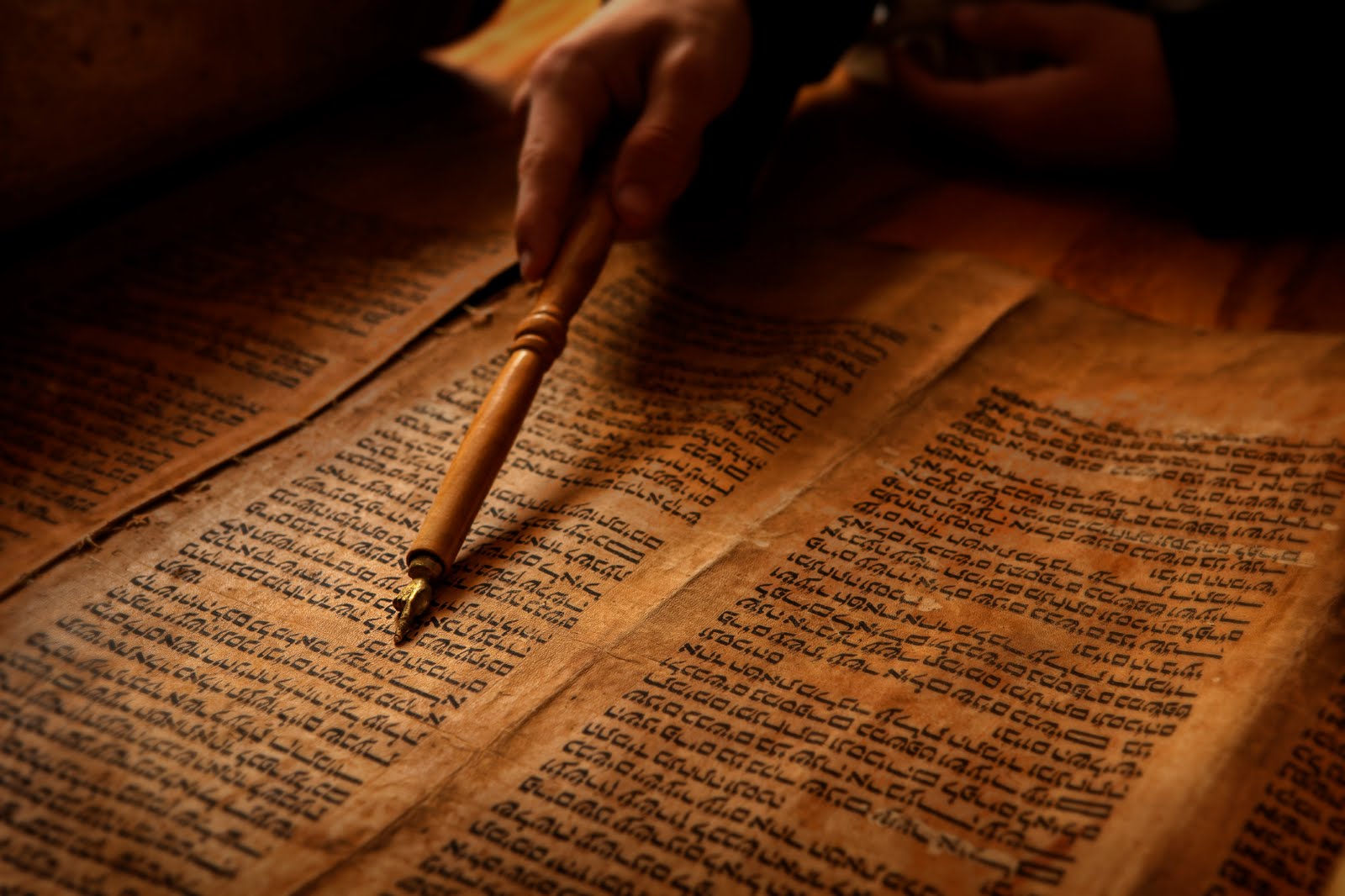 Simple Outline of the Bible’s Message
1 – God Created Mankind to Be His Sons & Daughters
(Genesis 1 & 2)
2 – Mankind Sinned & Was Separated From God (Death)
(Genesis 3)
3 – God Fulfilled His Plan to Redeem Mankind in Christ
(Genesis 3 – Revelation 20)
4 – All God Planned in Creation Is Eternally Restored in Christ
(Revelation 21 – 22)
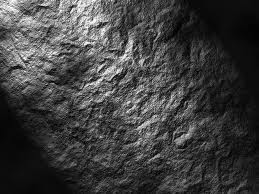 Claims of Inspiration!
The Bible Claims to Be the Word of God Throughout -
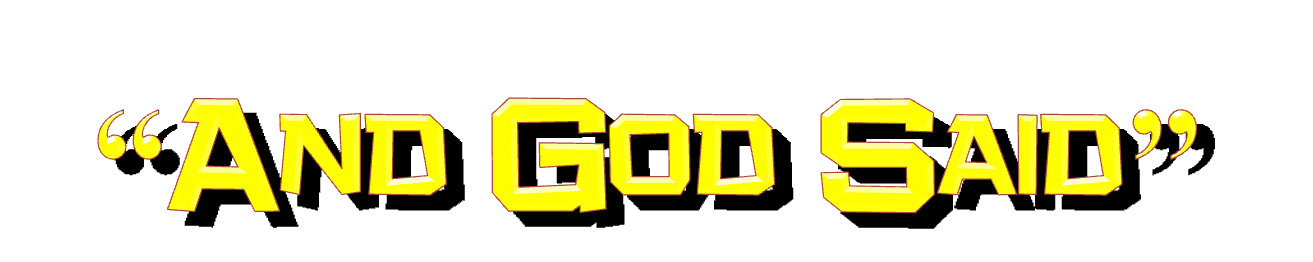 Or its Equivalent - Over 2,600 Times
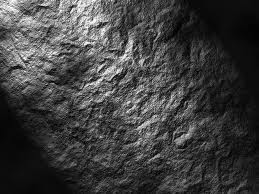 Internal Unity!
40 Authors 
- 66 Books
1,500+ Year Period
3 Continents & 3 Languages
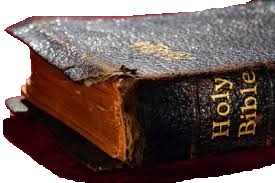 400 Year Gap – O.T. to N.T.
Shepherds, kings, scholars, fishermen, prophets, a military general, a cupbearer, and a priest all penned portions of Scripture.
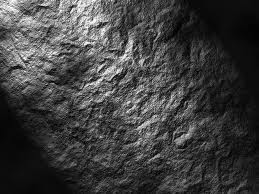 Internal Unity!
40 Authors 
- 66 Books
An Unfolding Story 
of Redemption from
Genesis through 
Revelation
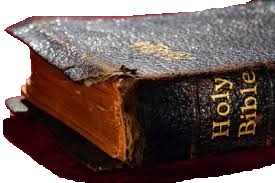 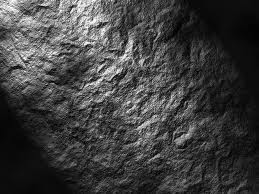 Internal Unity!
O.T. Linked to N.T.
40 Authors 
- 66 Books
(Examples)
* O.T. - The Law    
* N.T. – None Saved 
by the Law, 
* The Law is a Tutor 
Leading to Christ
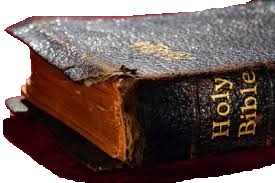 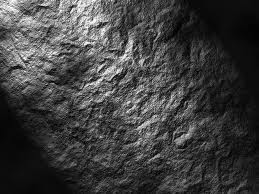 Internal Unity!
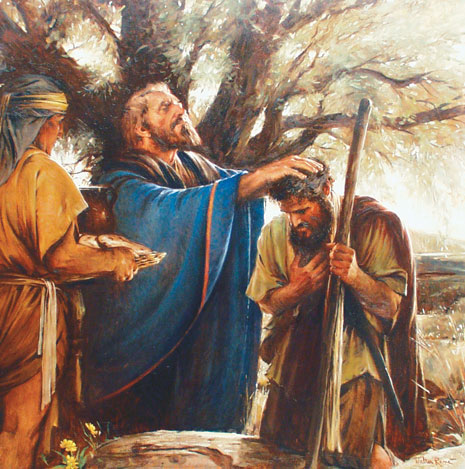 40 Authors 
- 66 Books
O.T. Linked to N.T.
(Examples)
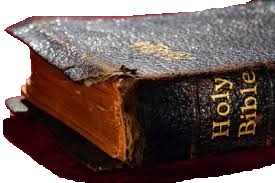 Melchizedek
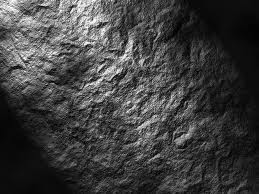 Internal Unity!
Melchizedek
Genesis 14:18-20 NASB  And Melchizedek king of Salem brought out bread and wine; now he was a priest of God Most High.  (19)  He blessed him and said, "Blessed be Abram of God Most High, Possessor of heaven and earth;  (20)  And blessed be God Most High, Who has delivered your enemies into your hand." He gave him a tenth of all.
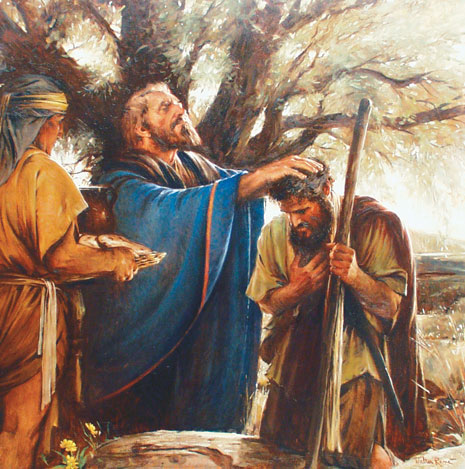 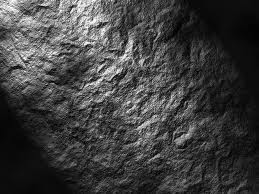 Internal Unity!
Melchizedek
Psalms 110:4 NASB  The LORD has sworn and will not change His mind, "You are a priest forever According to the order of Melchizedek."
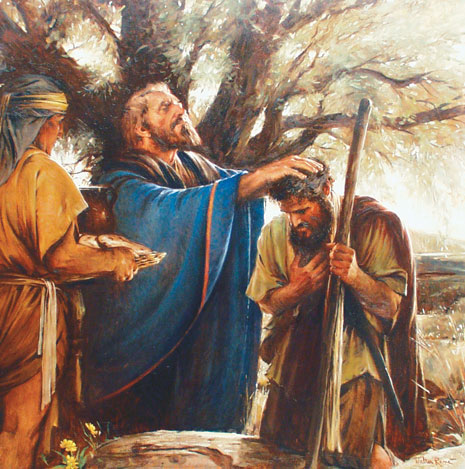 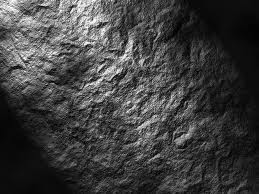 Internal Unity!
Melchizedek
Hebrews 5:6 NASB  just as He says also in another passage, "YOU ARE A PRIEST FOREVER ACCORDING TO THE ORDER OF MELCHIZEDEK."
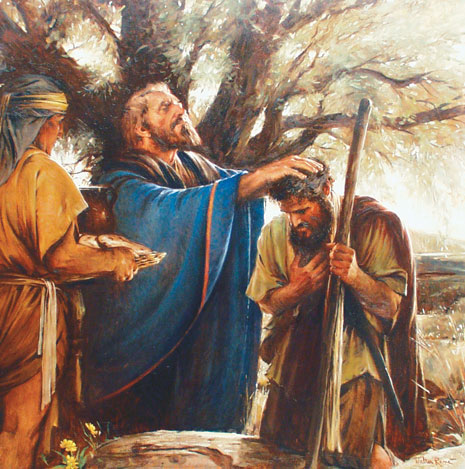 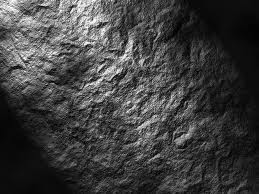 Internal Unity!
Melchizedek
Hebrews 5:10 NASB  being designated by God as a high priest according to the order of Melchizedek.
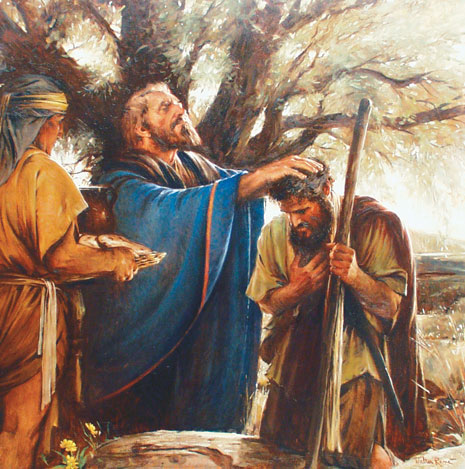 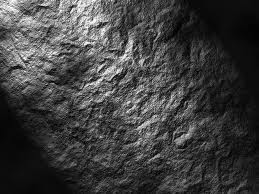 Internal Unity!
Melchizedek
Hebrews 6:20 NASB  where Jesus has entered as a forerunner for us, having become a high priest forever according to the order of Melchizedek.
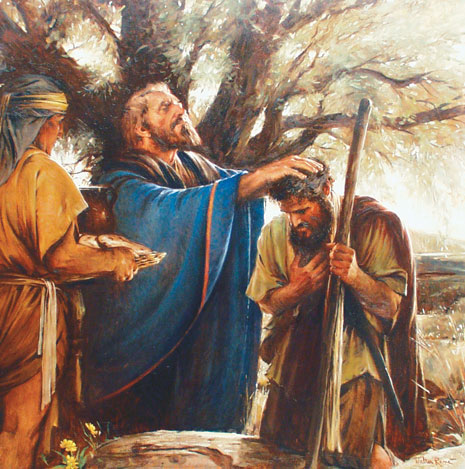 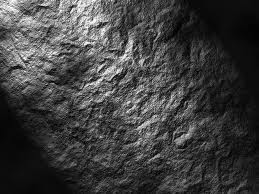 Internal Unity!
Melchizedek
Hebrews 7:17 NASB  For it is attested of Him, "YOU ARE A PRIEST FOREVER ACCORDING TO THE ORDER OF MELCHIZEDEK."
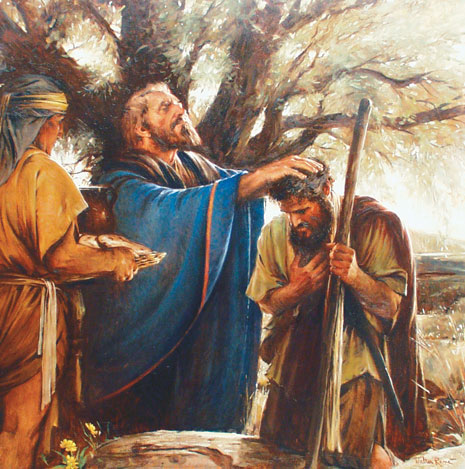 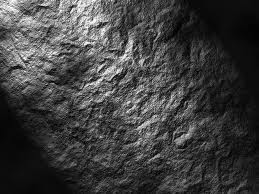 Internal Unity!
Melchizedek
Hebrews 7:24-25 NASB  but Jesus, on the other hand, because He continues forever, holds His priesthood permanently.  (25)  Therefore He is able also to save forever those who draw near to God through Him, since He always lives to make intercession for them.
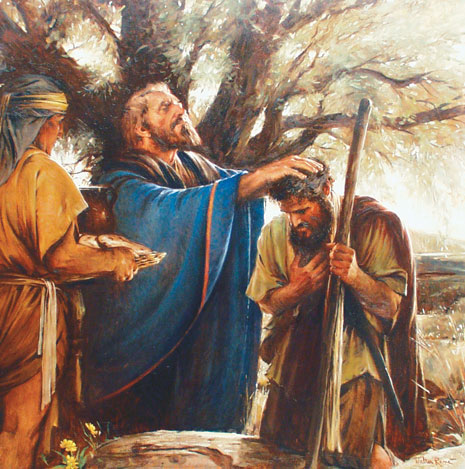 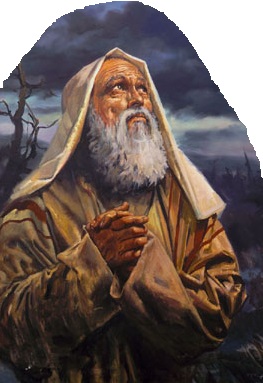 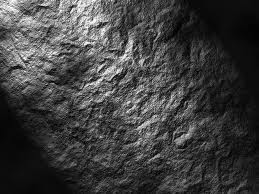 Internal Unity!
40 Authors 
- 66 Books
O.T. Linked to N.T.
(Examples)
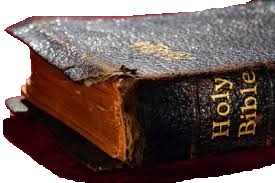 Abraham - Faith
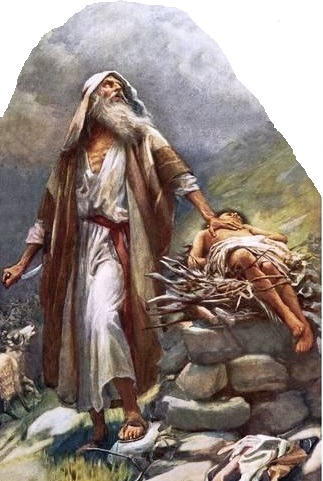 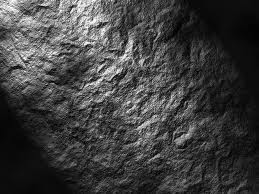 Internal Unity!
40 Authors 
- 66 Books
O.T. Linked to N.T.
(Examples)
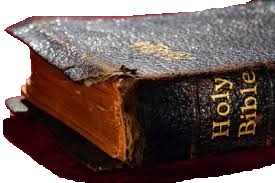 Abraham - Isaac
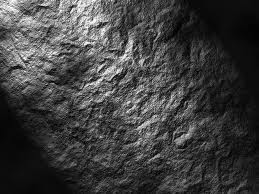 Internal Unity!
40 Authors 
- 66 Books
Malachi (3:1-2) & (4:5-6) 
(The Old Testament ends with prophetic 
words about the coming of John the Baptist
who would precede the Messiah
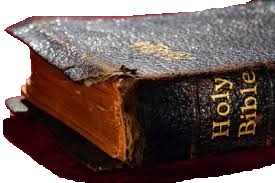 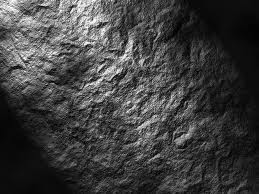 Internal Unity!
40 Authors 
- 66 Books
Matthew 3 – Mark 1 – Luke 1 & 3 – John 1
(The New Testament begins with the introduction of 
John the Baptist and his ministry, preparing the way
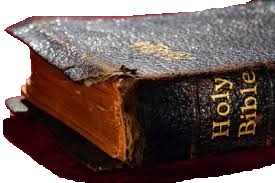 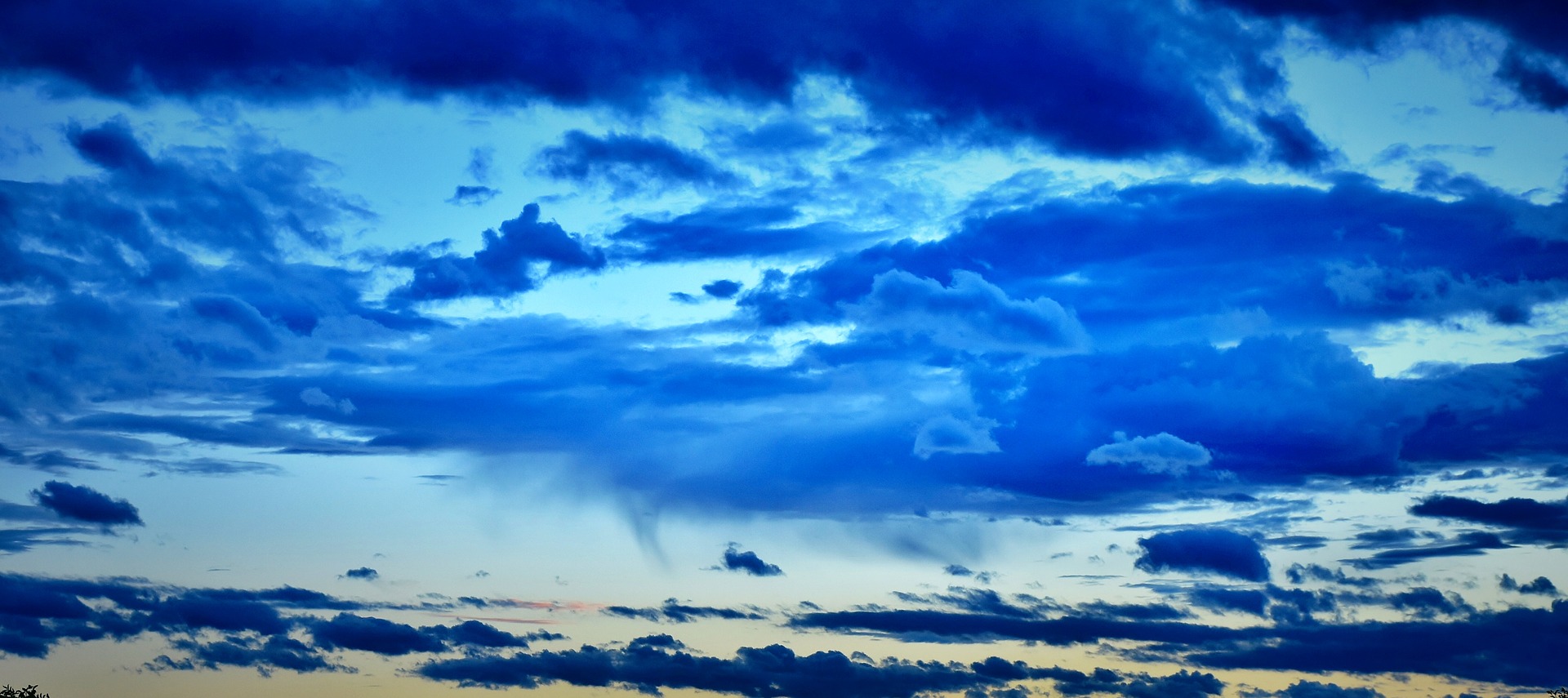 Claims of Sincerity & Inspiration!
Luke 1:1-4 NASB  Inasmuch as many have undertaken to compile an account of the things accomplished among us,  (2)  just as they were handed down to us by those who from the beginning were eyewitnesses and servants of the word,  (3)  it seemed fitting for me as well, having investigated everything carefully from the beginning, to write it out for you in consecutive order, most excellent Theophilus;  (4)  so that you may know the exact truth about the things you have been taught.
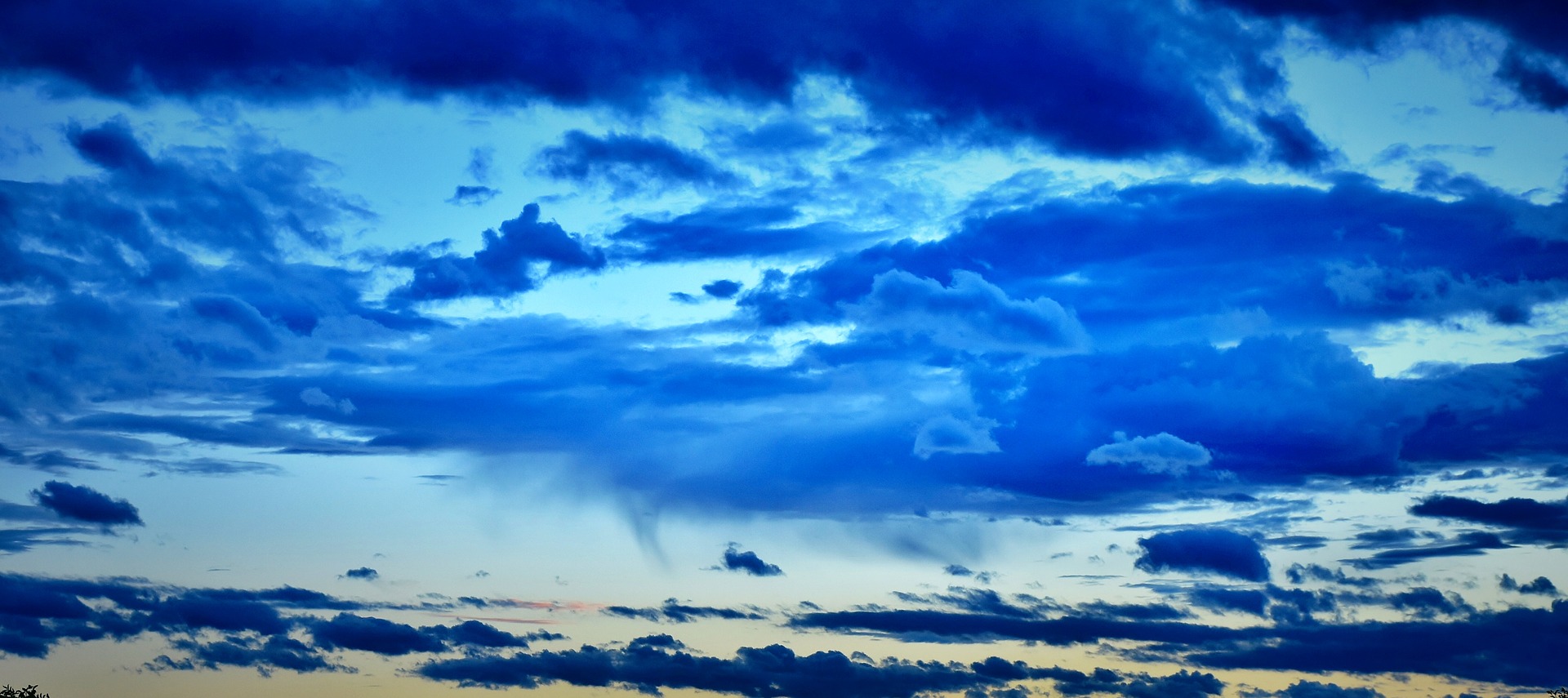 Claims of Sincerity & Inspiration!
1 Thessalonians 2:3-5 NIV  (3)  For the appeal we make does not spring from error or impure motives, nor are we trying to trick you.  (4)  On the contrary, we speak as those approved by God to be entrusted with the gospel. We are not trying to please people but God, who tests our hearts.  (5)  You know we never used flattery, nor did we put on a mask to cover up greed--God is our witness.
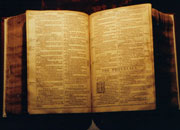 Internal Unity of the Bible
Jesus Christ is the Central Character of the Entire Bible
Old Testament Types & Shadows
* Passover Lamb
* Ark     * Scapegoat
* Rahab’s Scarlet Cord
* Brazen Serpent
* Melchizedek     * Sin & Guilt Offerings
* Moses/Joshua – Promise Land
                * Manna & Water From the Rock (Strike, Speak)
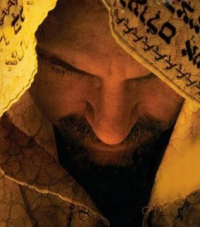 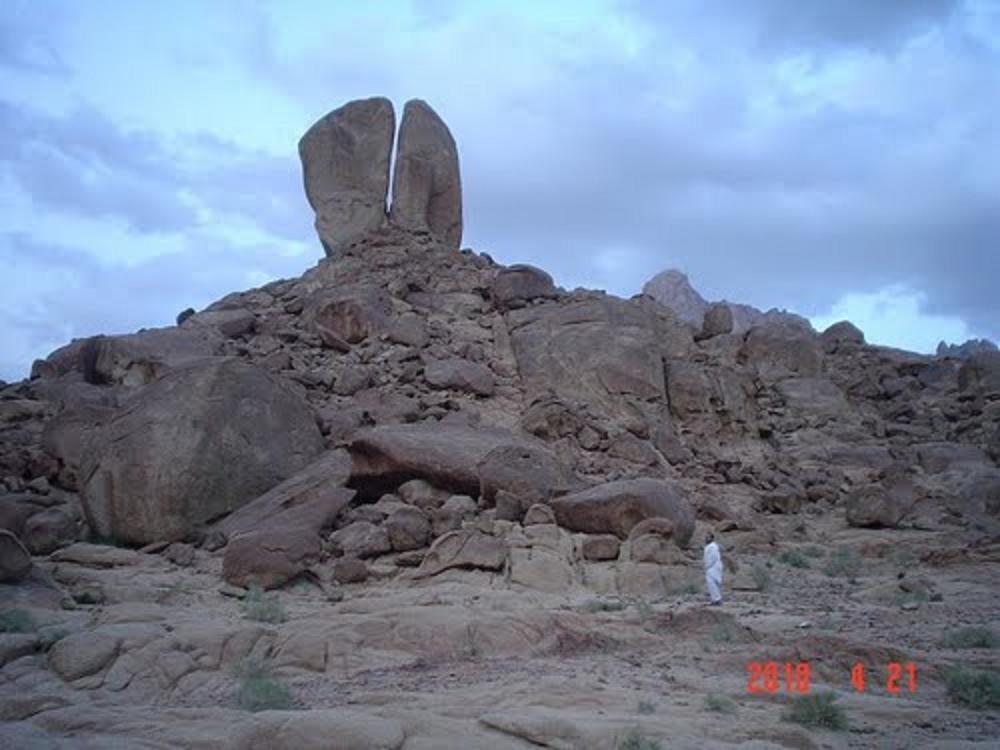 Rephidim
 (In Modern Saudi Arabia)
Smite the Rock – Ex. 17:6
Water From 
The Rock
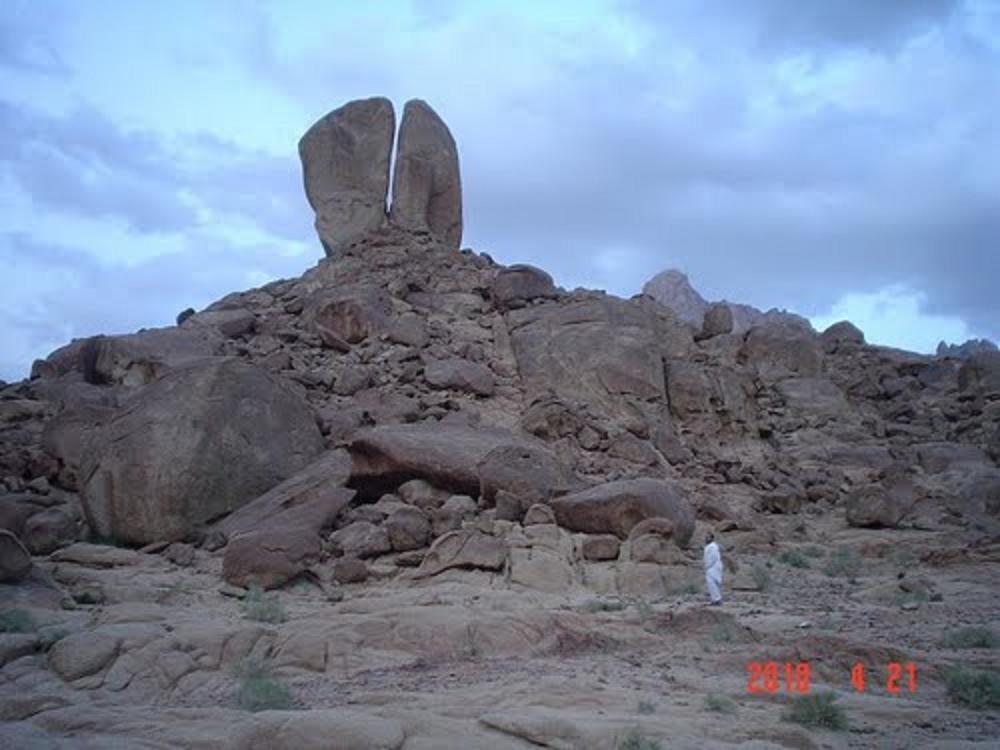 Rephidim
 (In Modern Saudi Arabia)
Smite the Rock – Ex. 17:6
Speak to the Rock – Num. 20:8
Water From 
The Rock
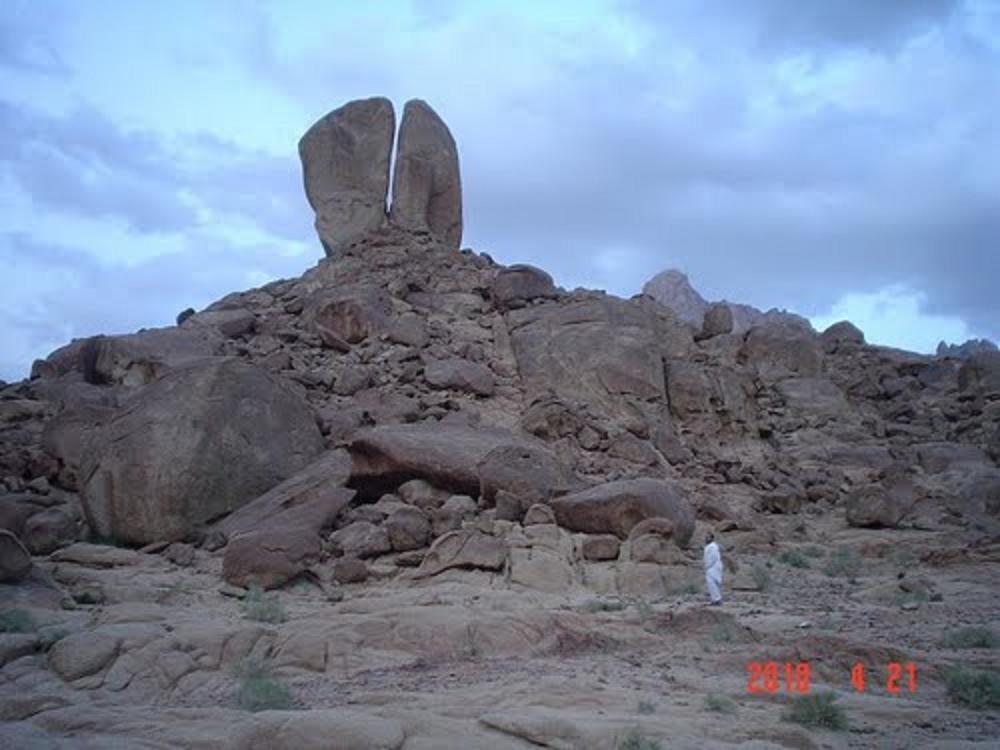 Rephidim
 (In Modern Saudi Arabia)
1 Corinthians 10:4 NASB  (4)  and all drank the same spiritual drink, for they were drinking from a spiritual rock which followed them; and the rock was Christ.
Water From 
The Rock
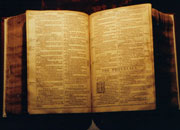 Internal Unity of the Bible
Jesus Christ is the Central Character of the Entire Bible
Over 300 O.T. Prophecies 
Fulfilled by Jesus Christ

(We will look at this in more detail in a latter
portion of the lesson & in the next lesson)
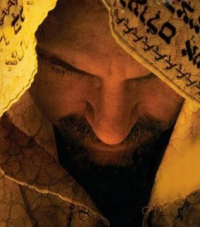 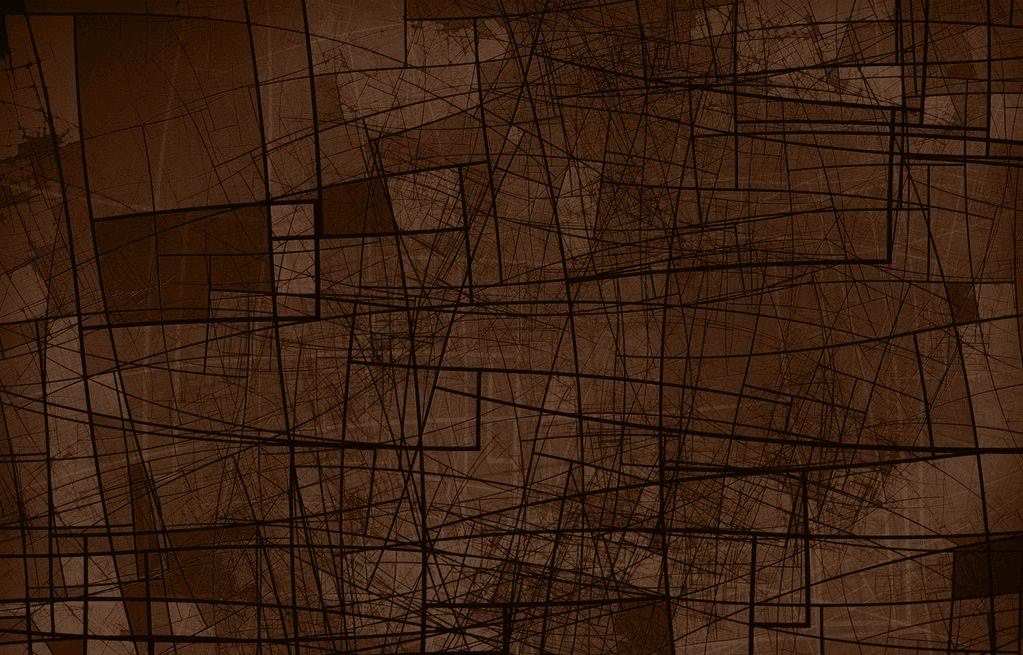 Embarrassing 
Testimony
Adam & Eve (Sin)
Cain & Abel (Murder)
Noah (Drunk)
Abraham (Lying)
Jacob (Deception)
Joseph’s Brothers
Judah (Prostitution)
Moses (Angry)
Israel (Rebellion)
Samson (Lust)
Eli’s & Samuel’s Sons
David (Adultery/Murder)
Jesus’ Genealogy
Birth of Jesus (Humble)
Disciples (Greatest?)
Disciples (Afraid at Sea)
Peter (Rebuked 2x)
Peter (Denied Jesus)
Disciples (Sleeping)
Disciples (Fleeing)
Crucifixion
Women Witnesses
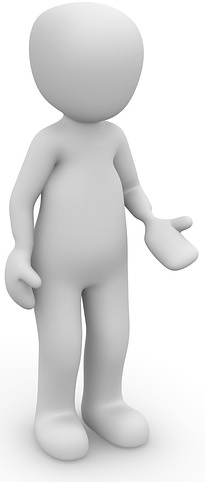 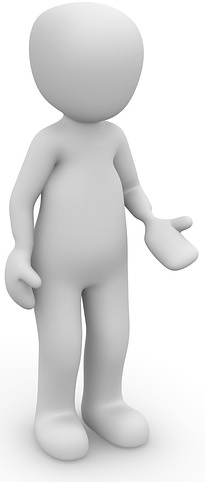 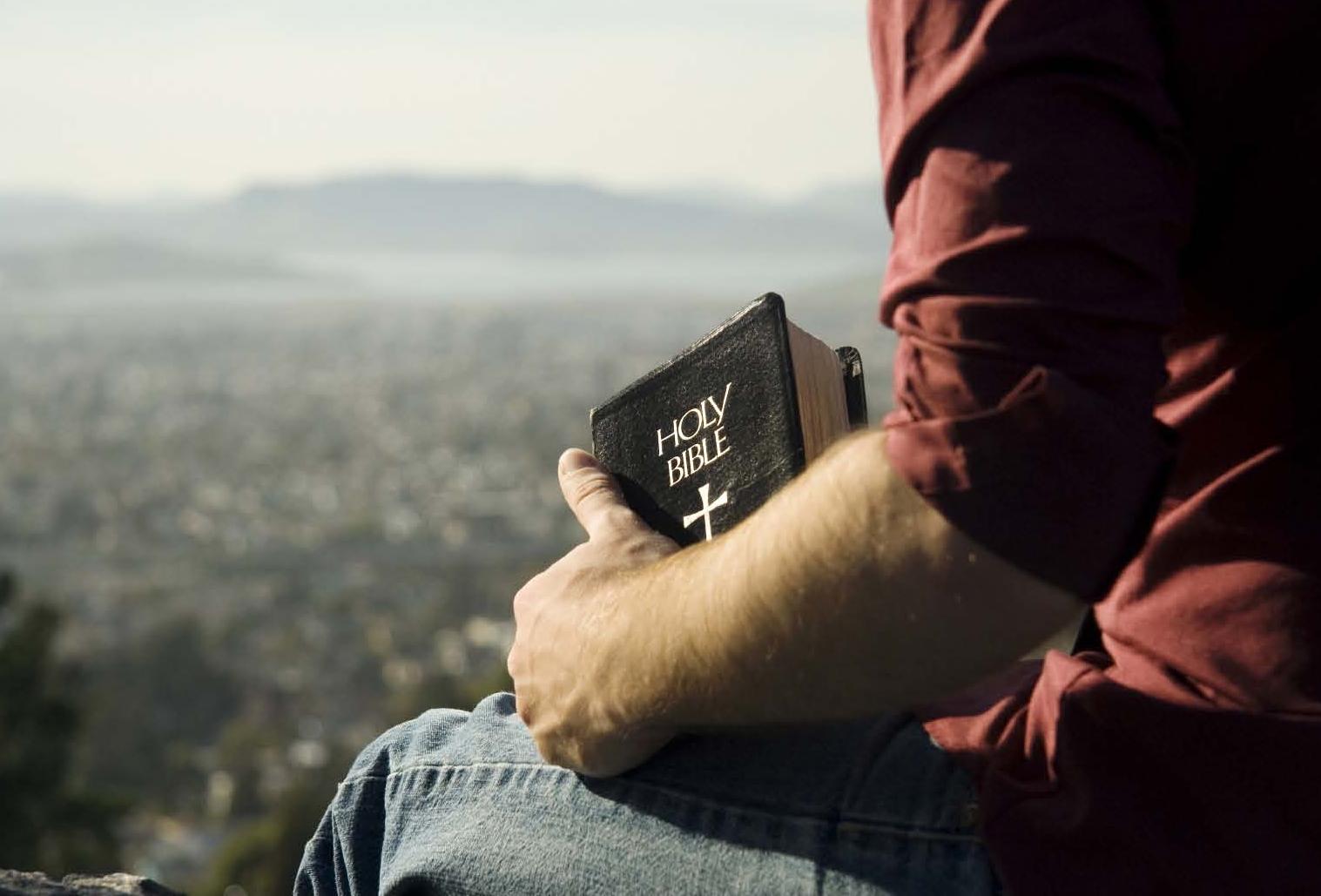 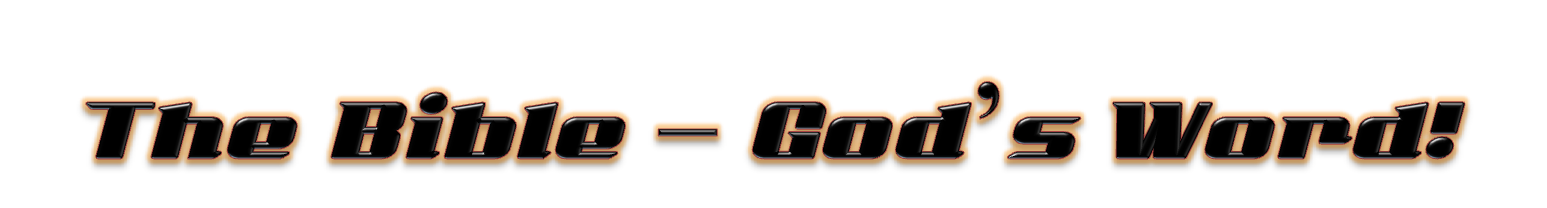 (2) 
Bibliographical
Evidence
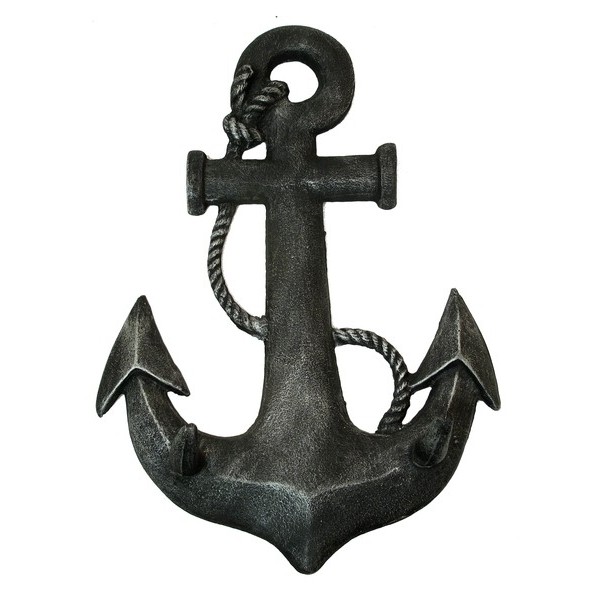 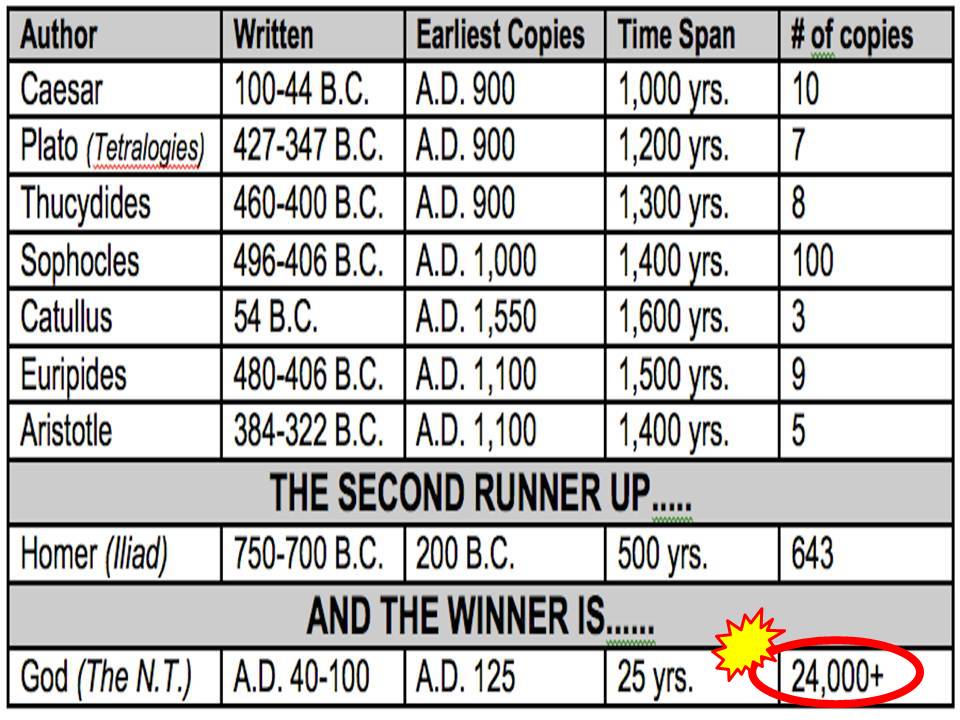 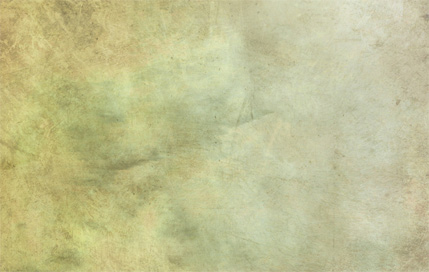 British Paleographer &  Biblical & Classical Scholar 
Sir Fredrick Kenyon
“The interval between the dates of the original composition and the earliest extant evidence becomes so small as to be in fact negligible, and the last  foundation of any doubt that the Scriptures have come down substantially as they were written has now been removed. Both the authenticity and the general integrity of the books of the New Testament may be regarded as finally established.”
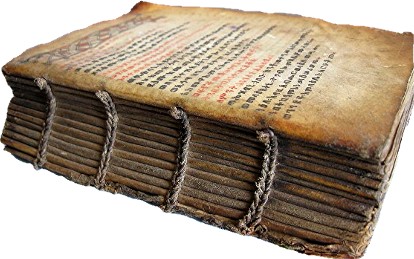 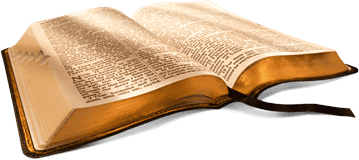 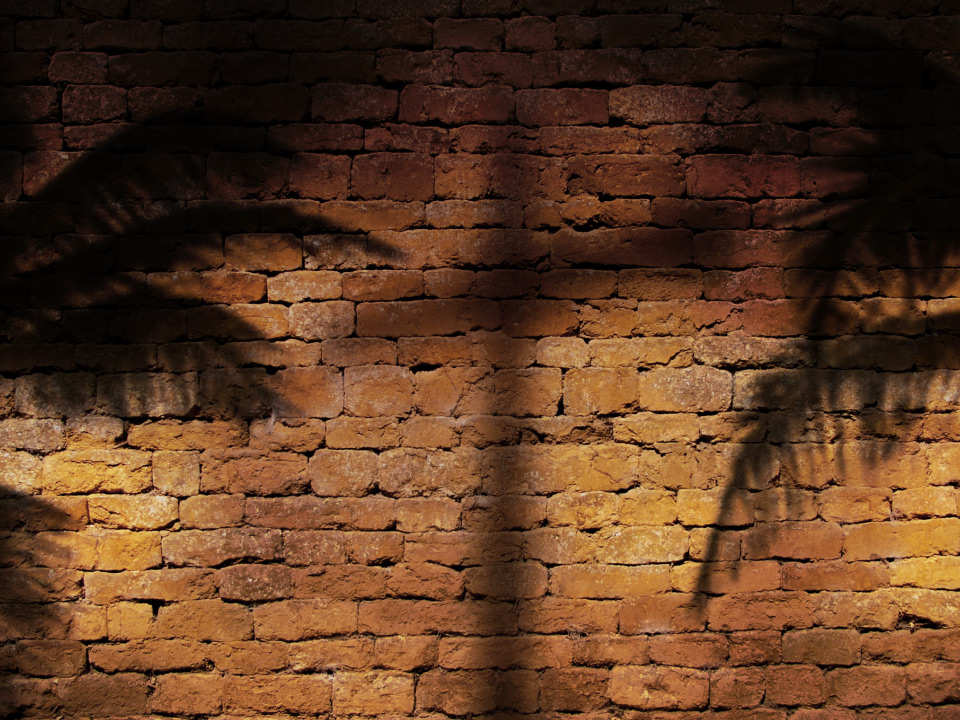 Citations of the New Testament by the Early Church Fathers
The Early Church Fathers
Clement of Rome 
Origen of Alexandria
Tertullian,   Irenaeus
Ignatius,   Polycarp,   Etc.
Cited, or Quoted the New Testament over 1 million times in their writings. Scholars have noted that if all of the manuscripts and New Testament evidence was destroys except for the writings of the early church fathers, practically the entire New Testament could be reconstructed by their writings alone.
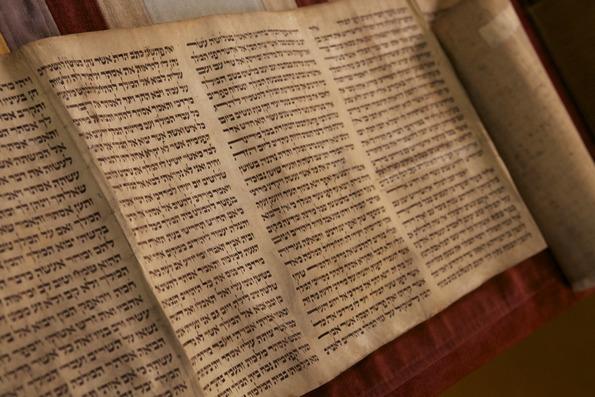 Scribes (Torah & Old Testament)
Scrolls
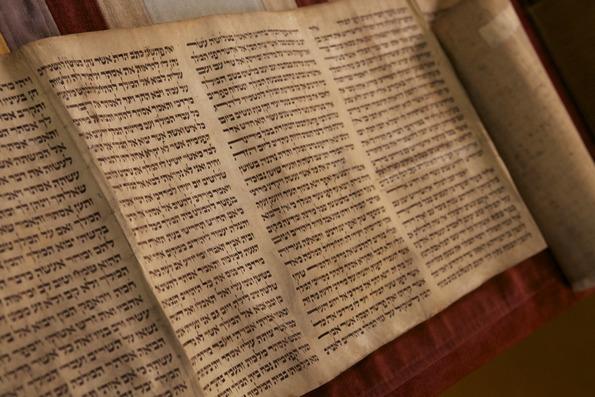 Scribes (Torah & Old Testament)
Scrolls
Josh McDowell
Torah Scroll (1450 A.D.
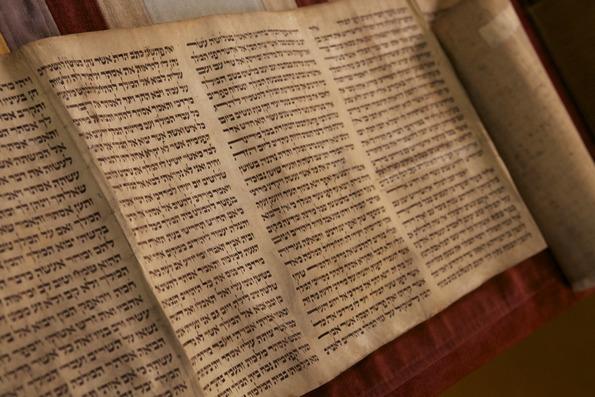 Scribes (Torah & Old Testament)
Scrolls
4,000 Scribal Rules!
Josh McDowell
Torah Scroll (1450 A.D.
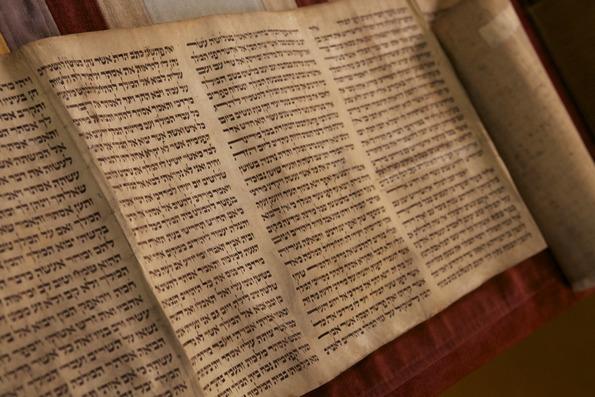 Scribes (Torah & Old Testament)
Scrolls
4,000 Scribal Rules!
Josh McDowell
Torah Scroll (1450 A.D.
Extremely Meticulous!
Very Careful & Precise!
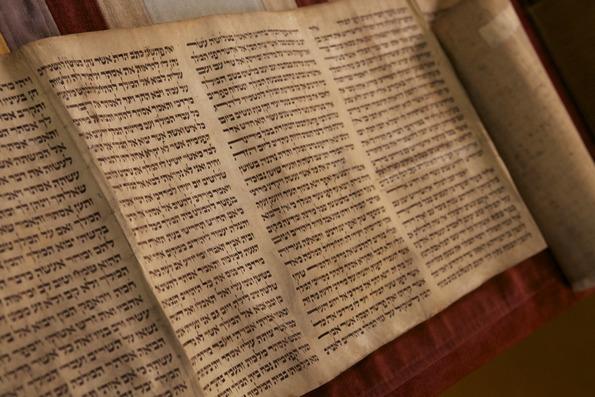 Scribes (Torah & Old Testament)
Scrolls
4,000 Scribal Rules!
Josh McDowell
Torah Scroll (1450 A.D.
Extremely Meticulous!
Very Careful & Precise!
Numbered Words & Letters!
Mistakes Often Meant Starting Over!
The
DEAD SEA
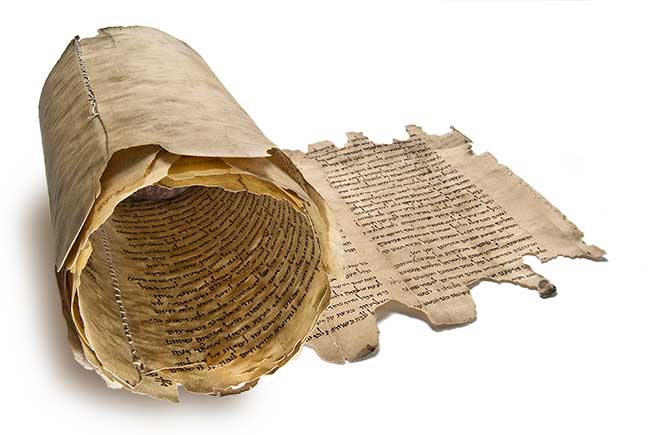 Scrolls
* The Dead Sea Scrolls date from 200BC to 68AD 
* The Scrolls are made up of some 40,000 fragments 
* Of these fragments, more than 500 books have  
    been reconstructed!  
* This drastically reduces the time span from the 
    writing of the Old Testament books to our earliest  
    copies of them (About 1,000 years)
* The Dead Sea scrolls have also repeatedly 
    confirmed that the Old Testament Scriptures we 
    had before discovering them were extremely 
    accurate! 99.5% accurate!
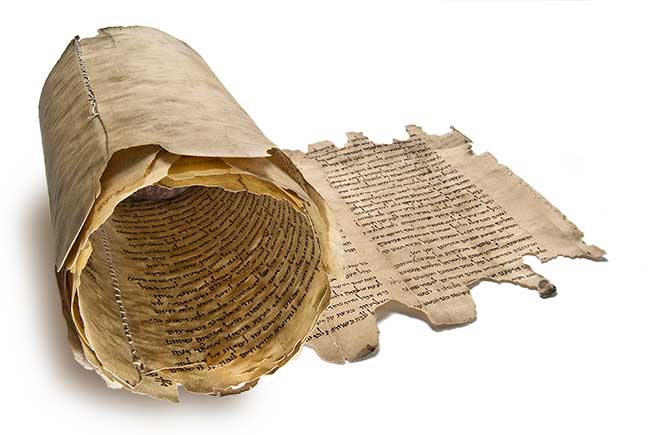 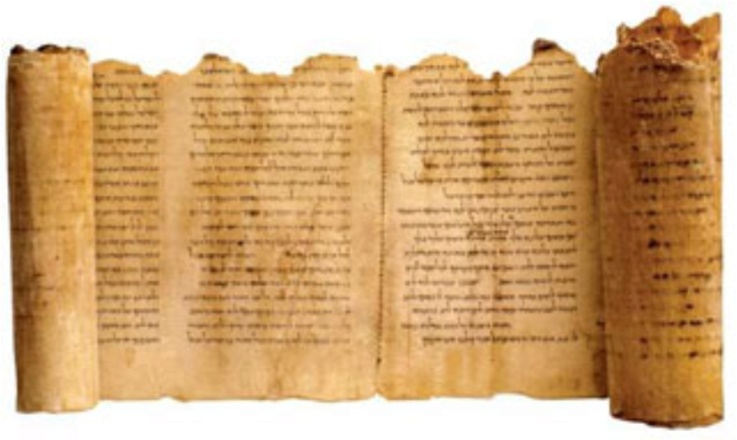 Approximately 1,000 Years
DEAD SEA
Oldest Copies Before
Dead Sea Scrolls
Scrolls
Example - 
* Of the 166 words in Isaiah 53, there are only 17 letters in question. Ten of these letters are simply a matter of spelling. Four more letters are minor stylistic changes. The remaining letters comprise the word “light” which is added in verse 11, and does not affect the meaning. 

* In other words, in one chapter of 166 words, there is only one word (3 letters) in question after a thousand years of transmission!
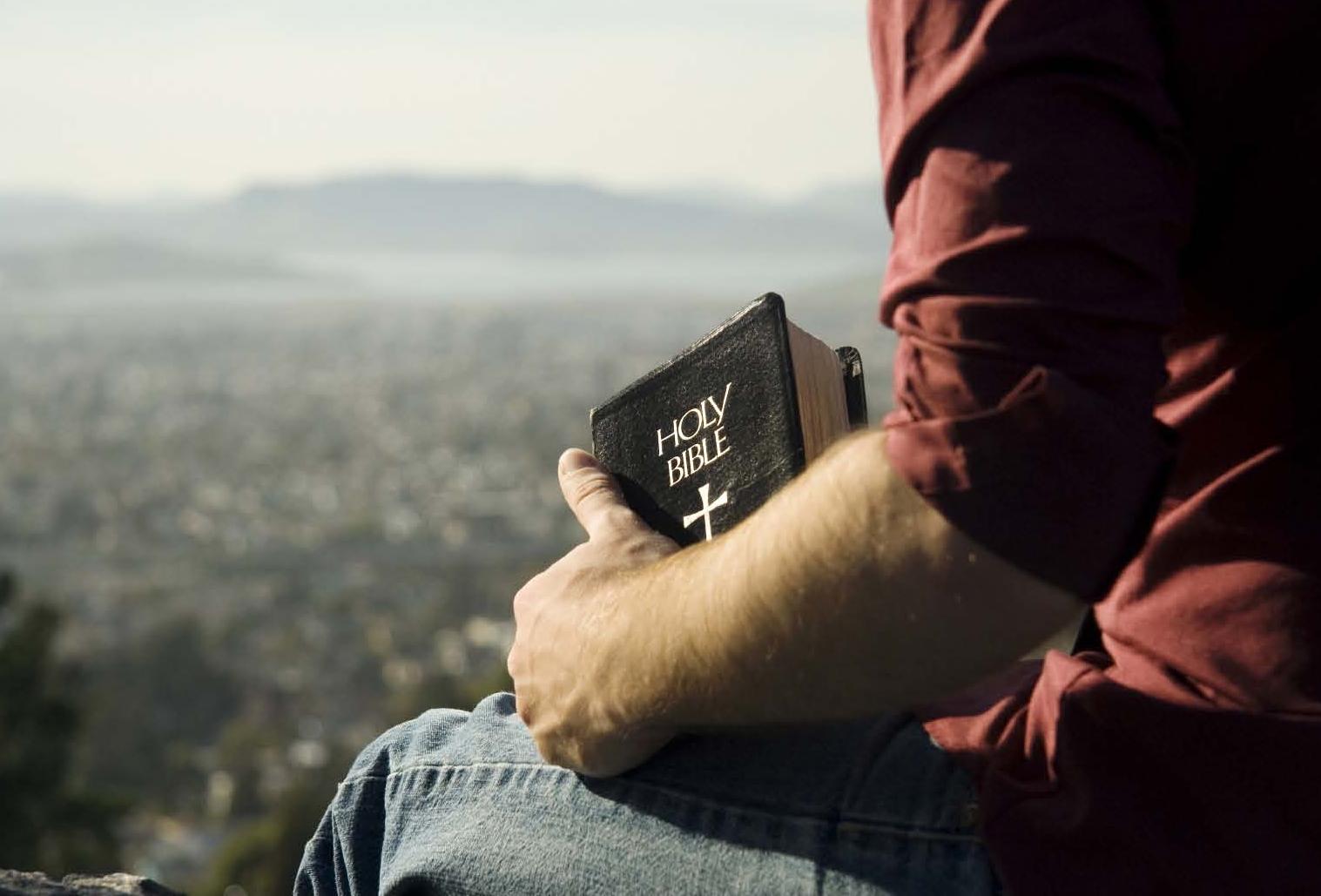 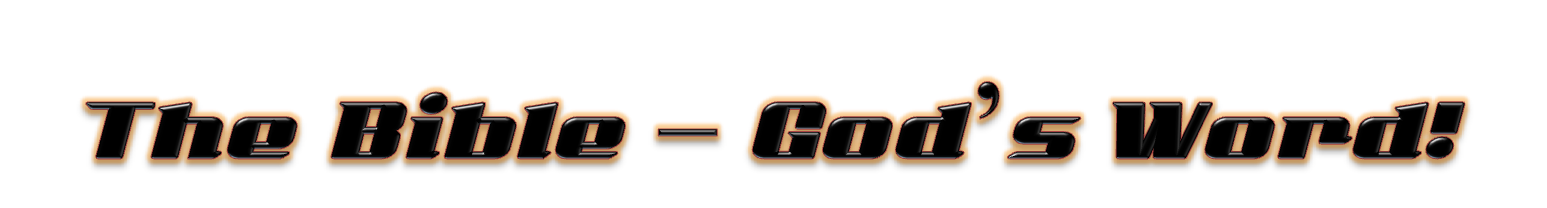 (3) 
Archaeology
& History
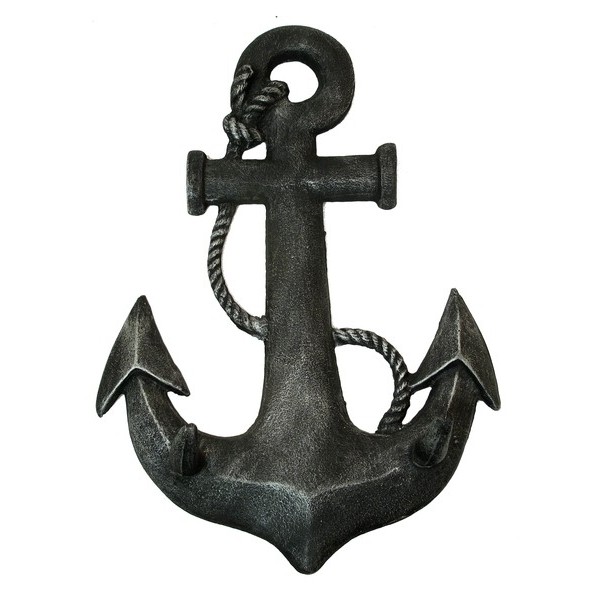 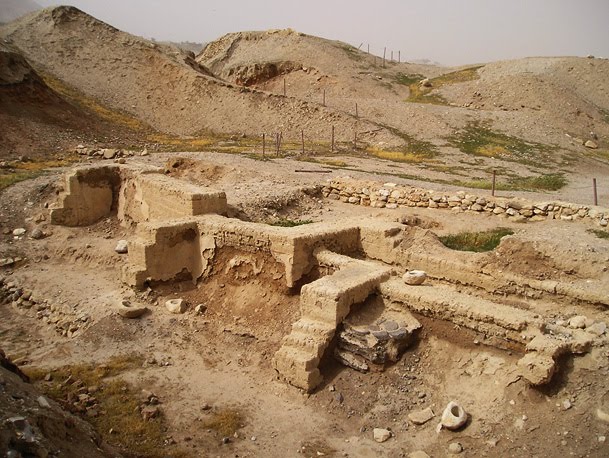 The Bible – God’s Word
Archaeology – 
Confirming the Bible
(e.g. – Jericho)
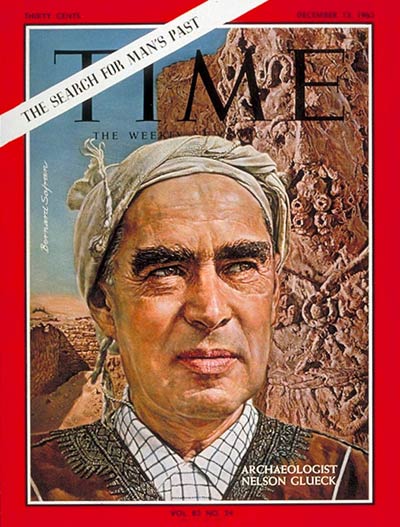 “As a matter of fact, however, it may be stated categorically that no archaeological discovery has ever controverted a Biblical reference.”  (Nelson Glueck)    (Glueck, Nelson, Rivers in the Desert, New York: Grove Press, 1959, pp. 31-32.)
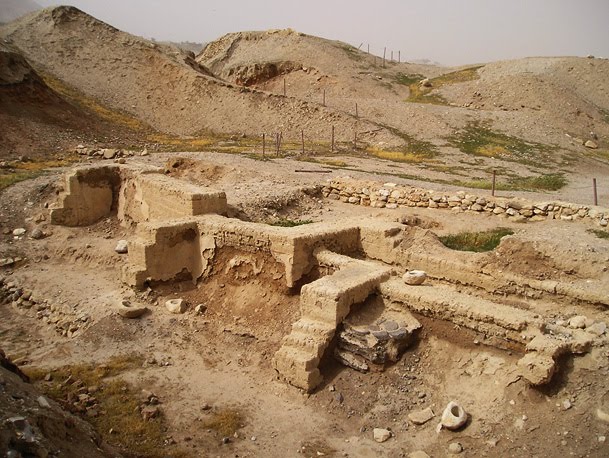 The Bible – God’s Word
James Mann (U.S. News & World Report)
“A wave of archaeological discoveries is altering
old ideas about the roots of Christianity and
Judaism – and affirming the Bible is more
historically accurate than many scholars thought.”
(U.S. News & World Report – August 24, 2981)
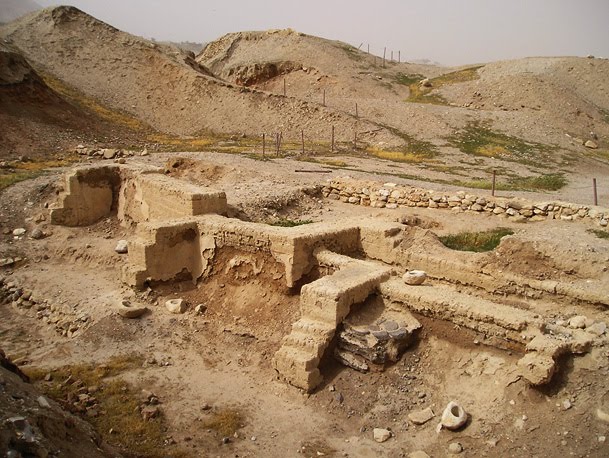 The Bible – God’s Word
32 Countries
54 Cities
9 Islands
Numerous Ports
Names & Titles of Priests
& Political Leaders
Deities That Certain Cities Worshipped
Weather Patterns
Particular Shipping Lanes
Laws & Customs
luke’s  writings
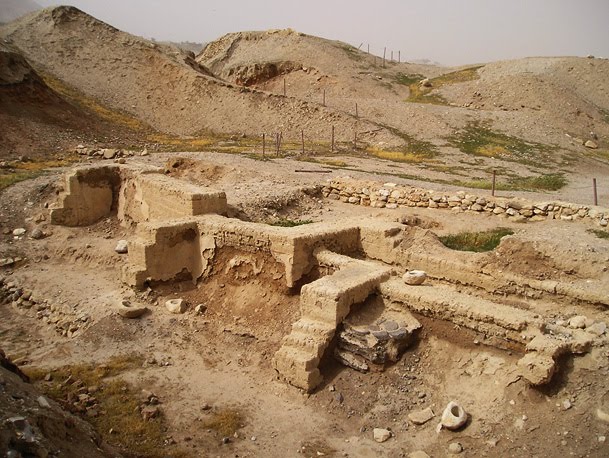 The Bible – God’s Word
More than 80 details in the Book
of Acts alone have been 
confirmed by historical 
& archaeological research!
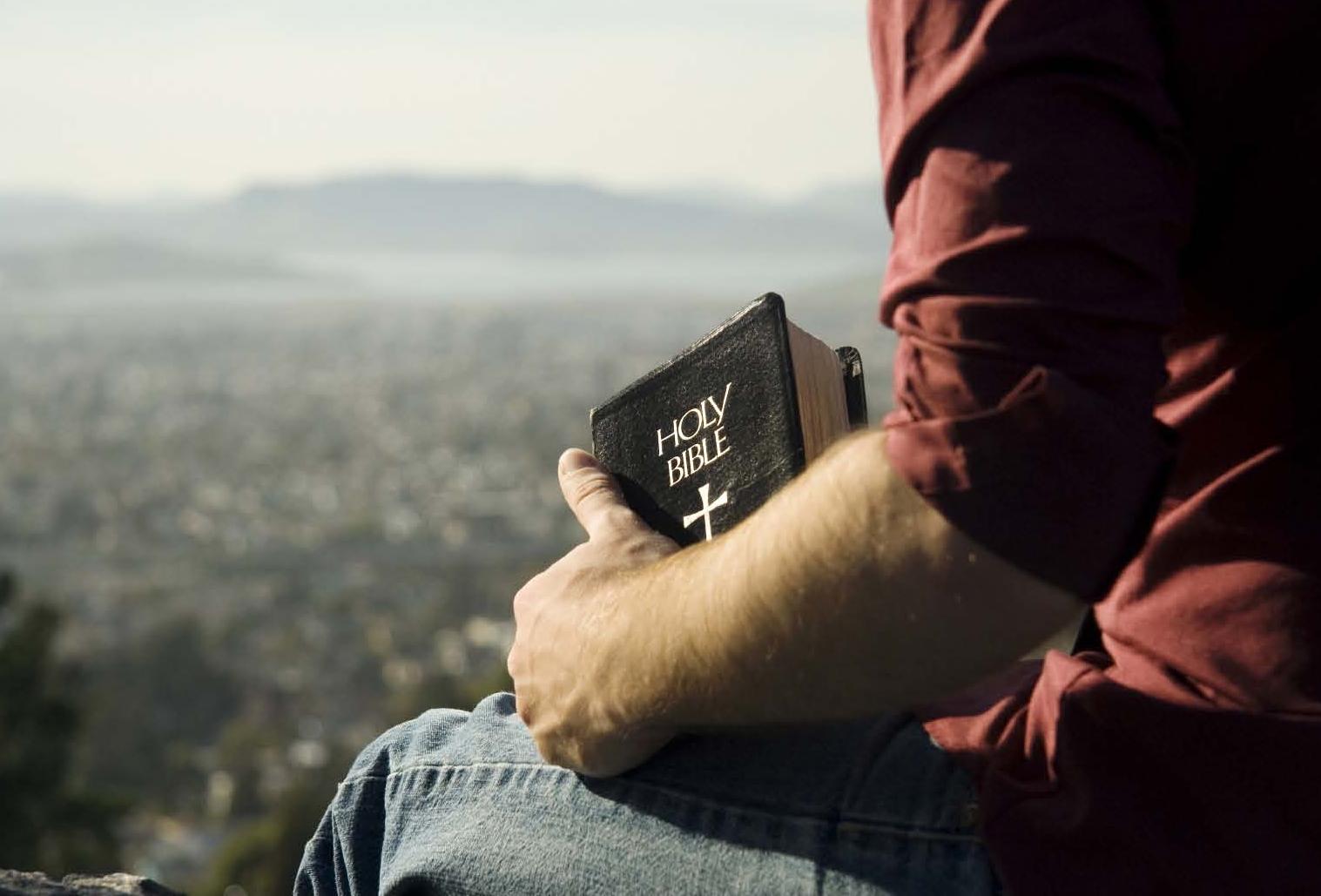 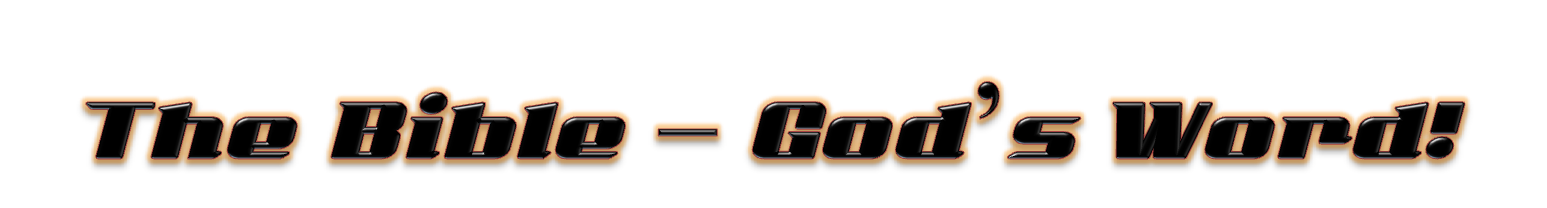 (4) Medical
Facts
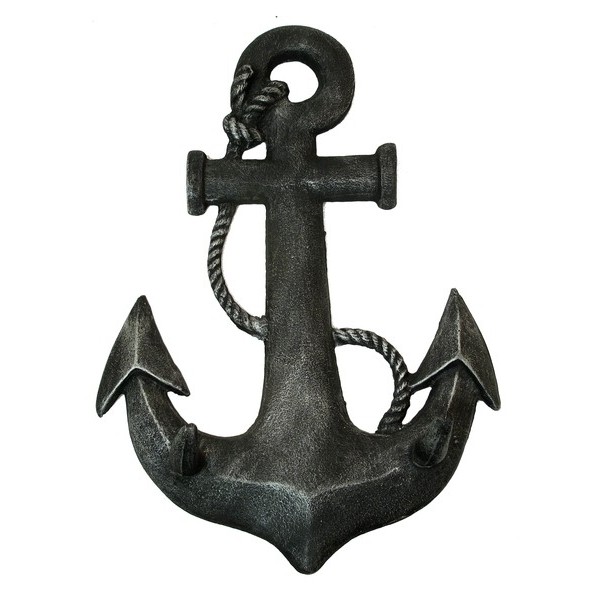 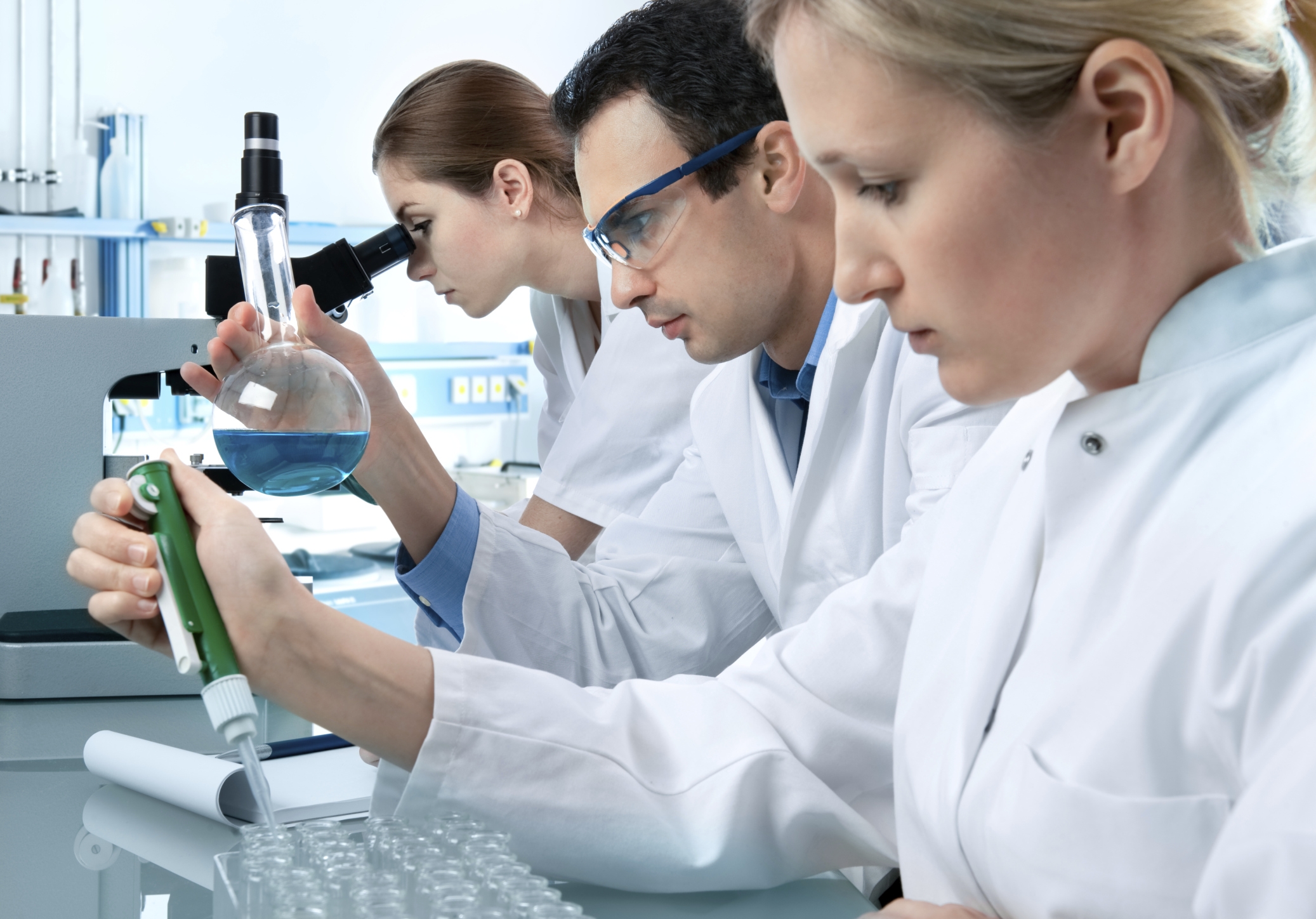 The Bible – God’s Word
Modern Medicine confirms truths
of Ancient Scriptures
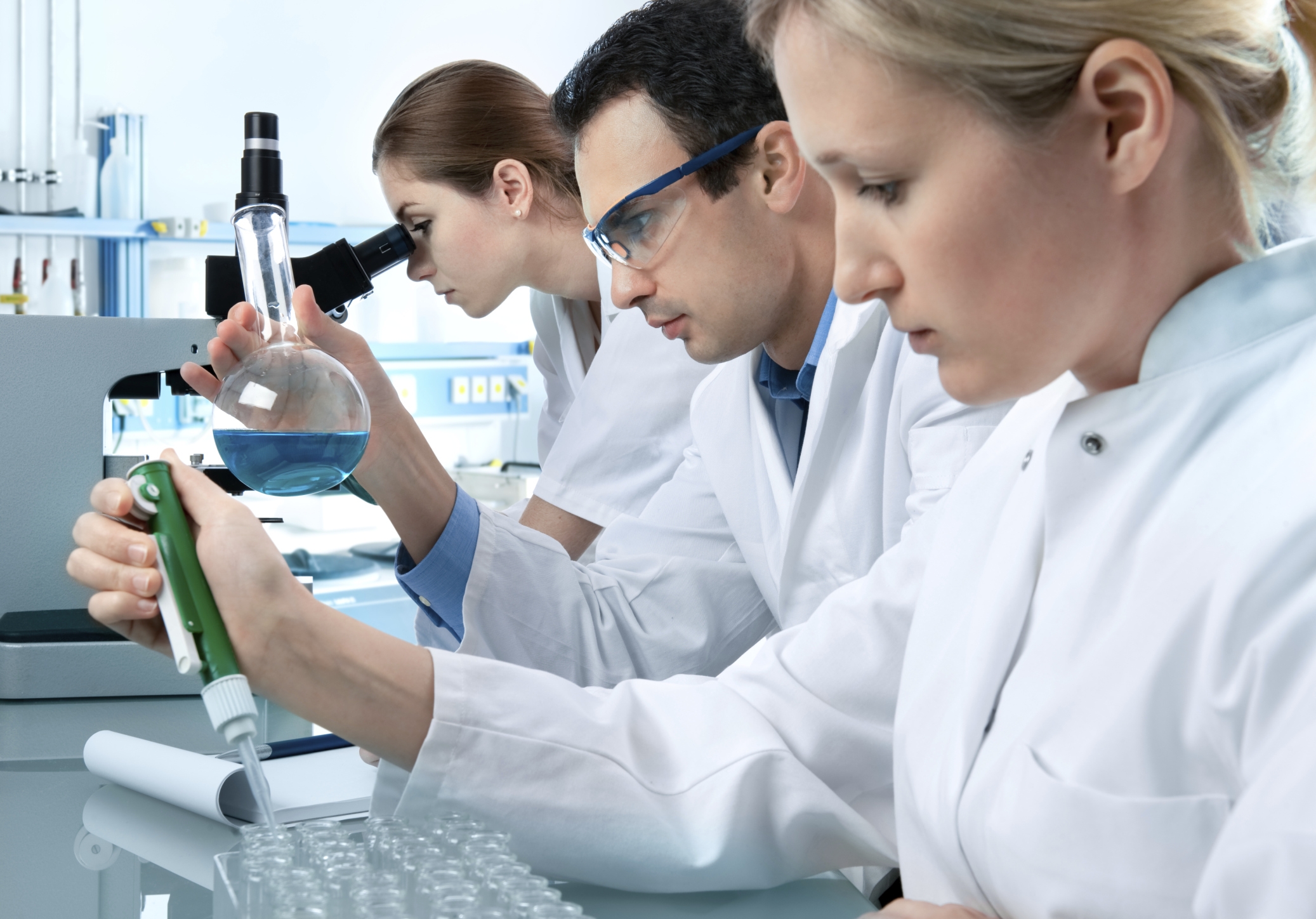 The Bible – God’s Word
Danger of Germs (Leviticus)
Modern Medicine confirms truths
of Ancient Scriptures
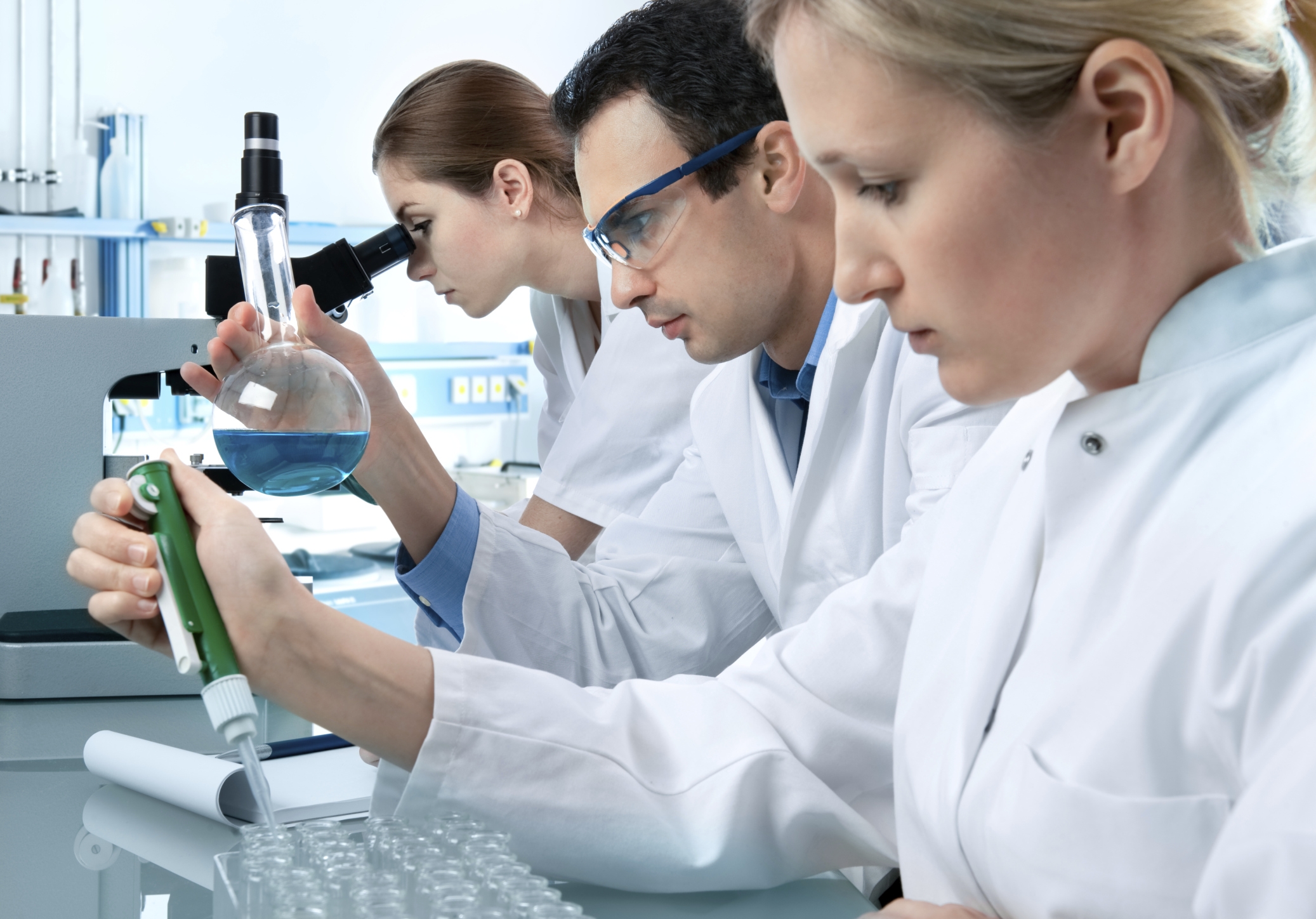 The Bible – God’s Word
Danger of Germs (Leviticus)
Life is in the Blood (Leviticus 17:14)
Modern Medicine confirms truths
of Ancient Scriptures
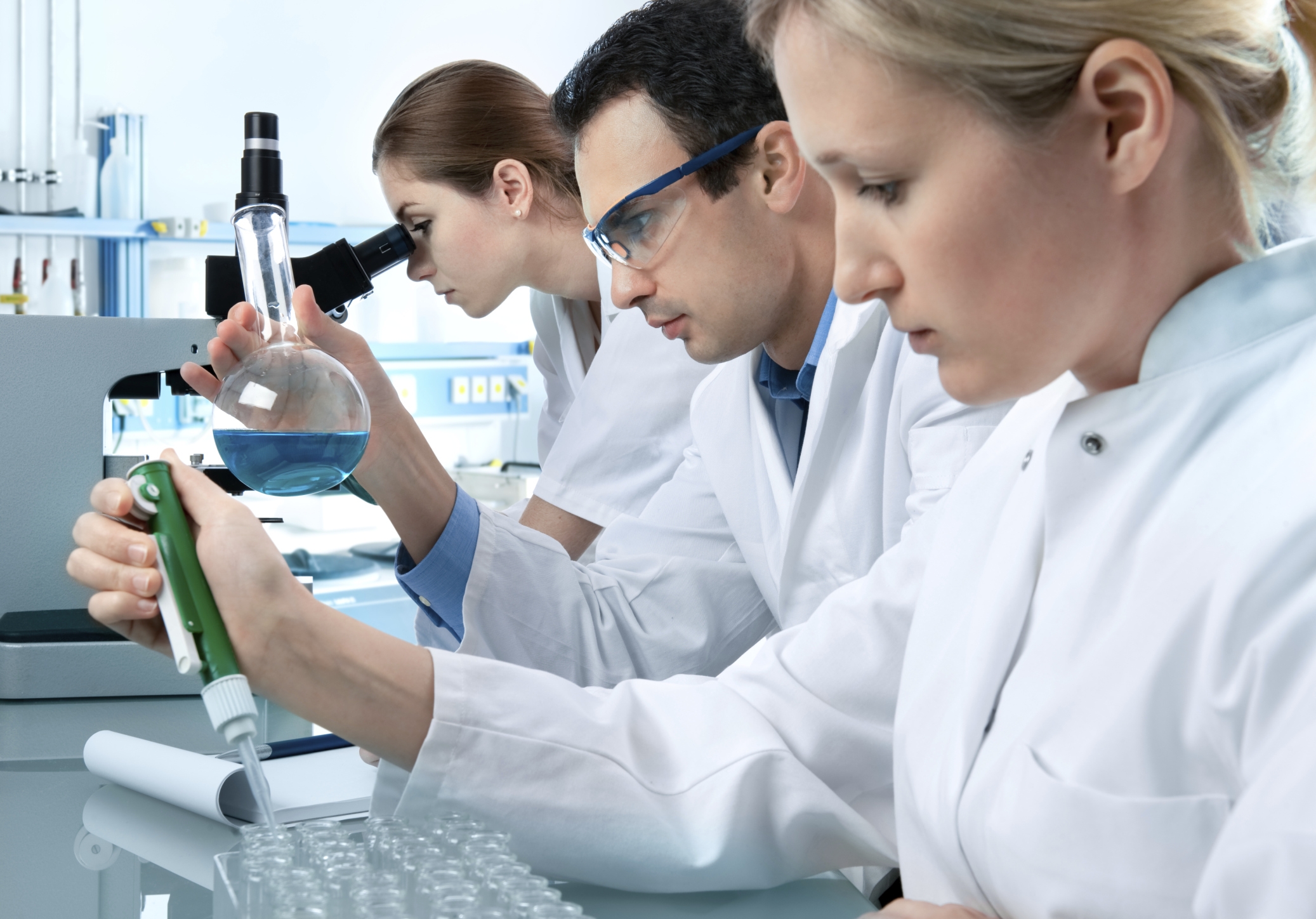 The Bible – God’s Word
Danger of Germs (Leviticus)
Life is in the Blood (Leviticus 17:14)
Circumcision on 8th Day  (Leviticus 12:3)
(1939) (Vitamin K  & Prothrombin)
Modern Medicine confirms truths
of Ancient Scriptures
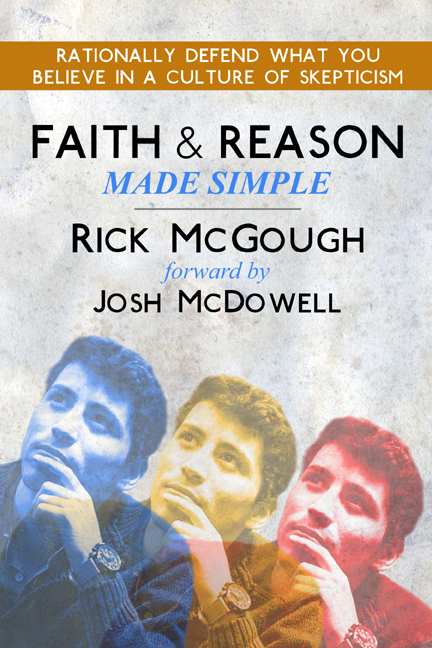 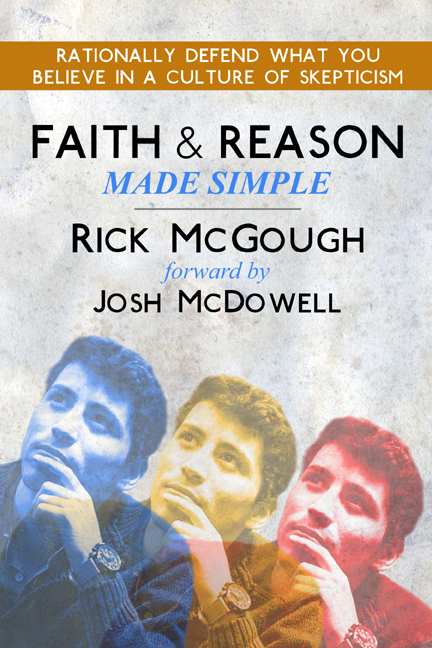 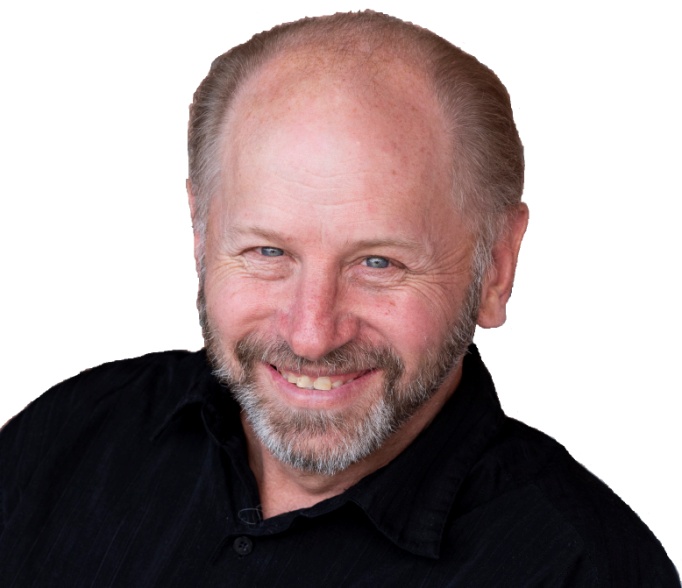 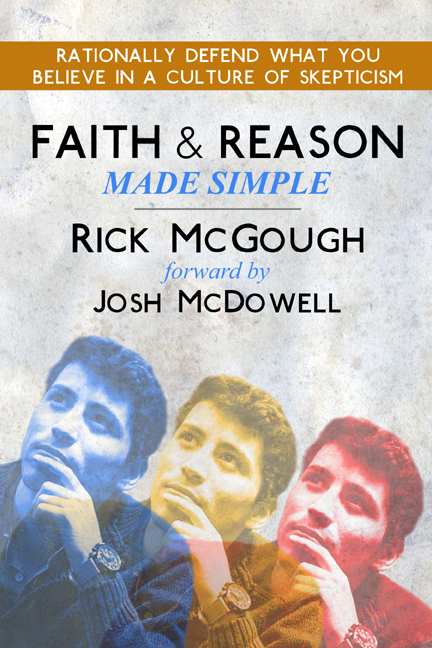 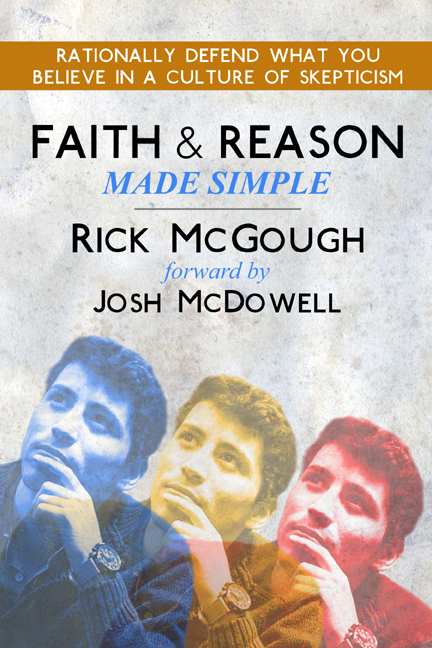 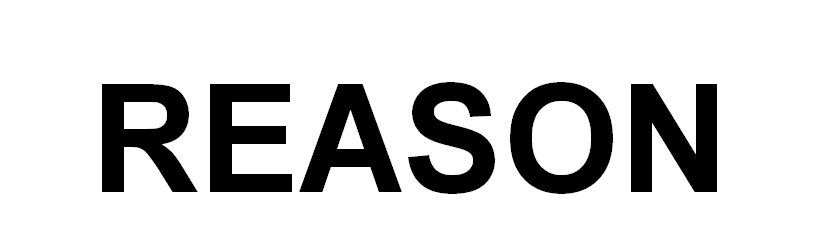 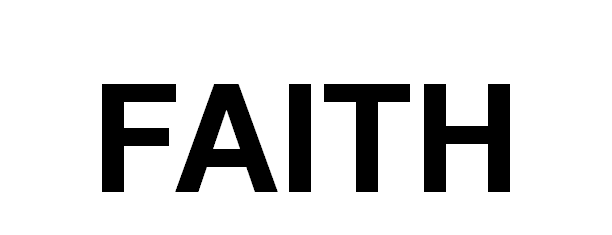 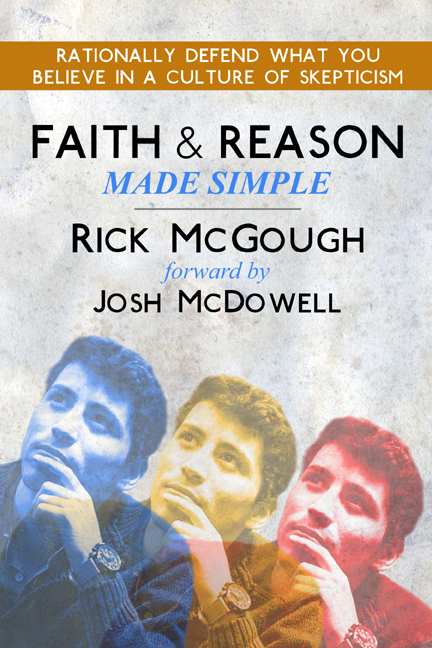 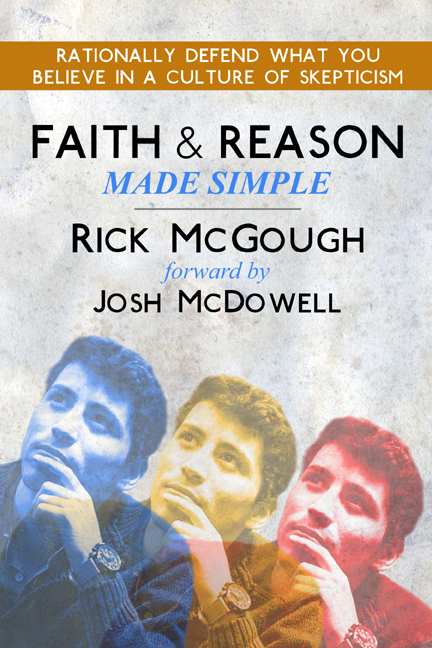 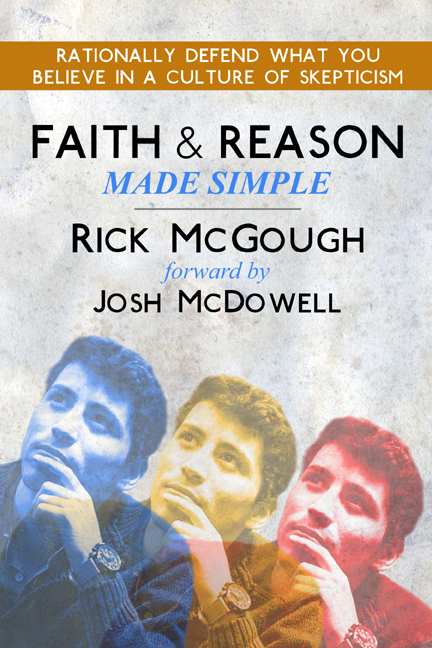 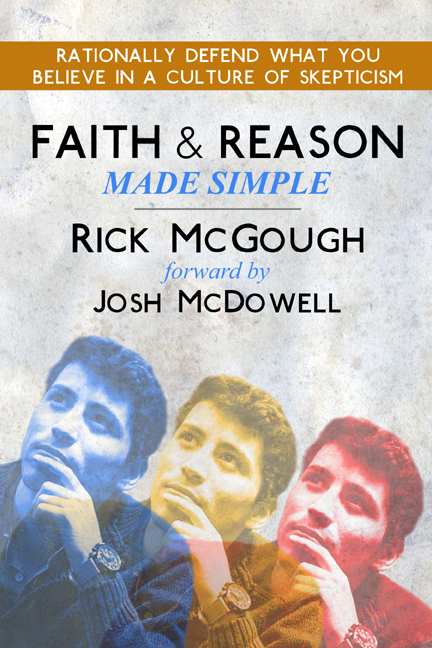 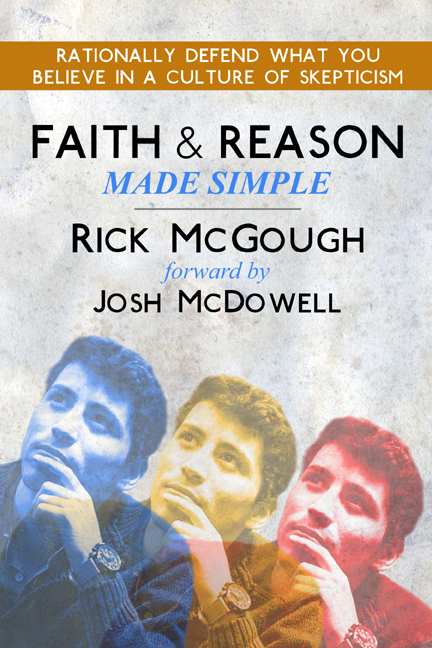 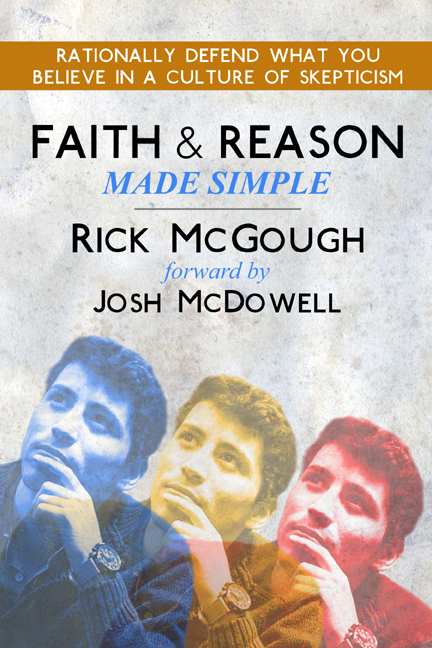 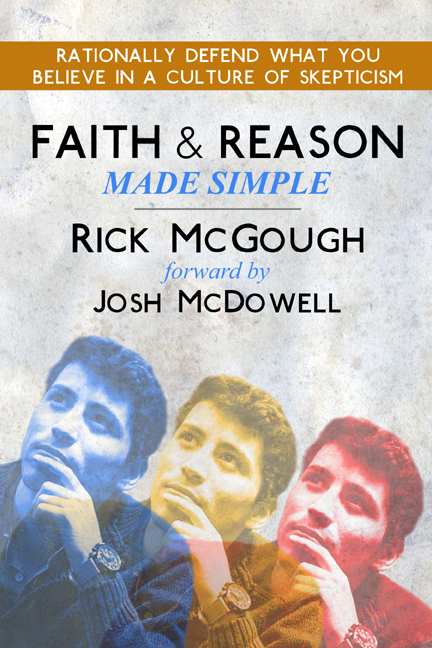 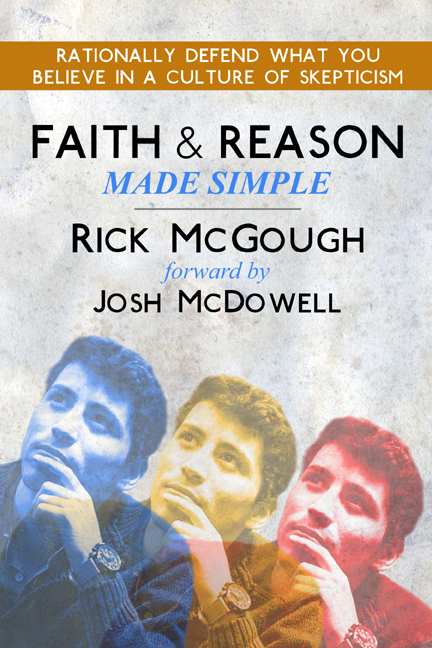 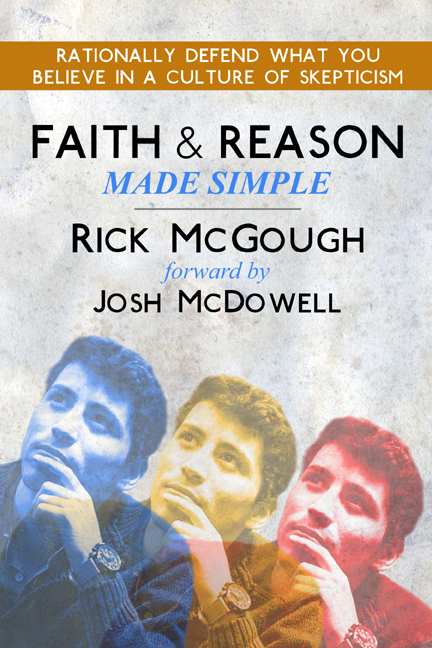 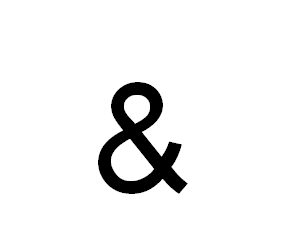 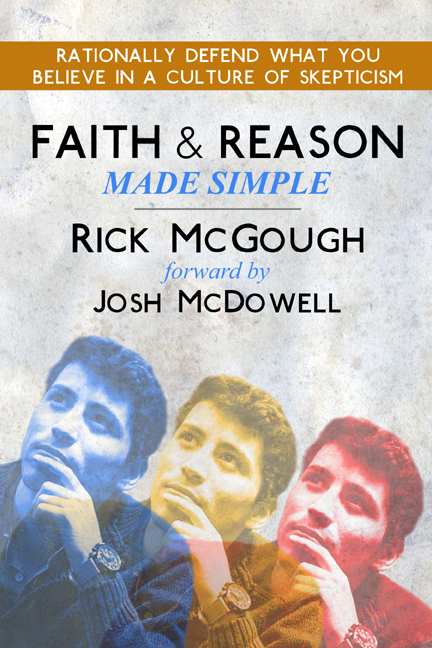 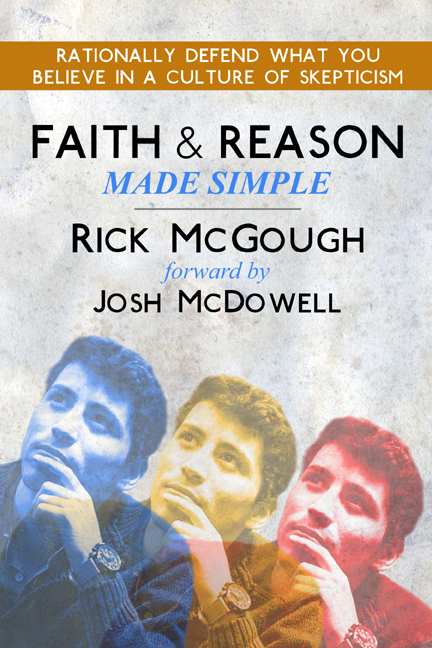 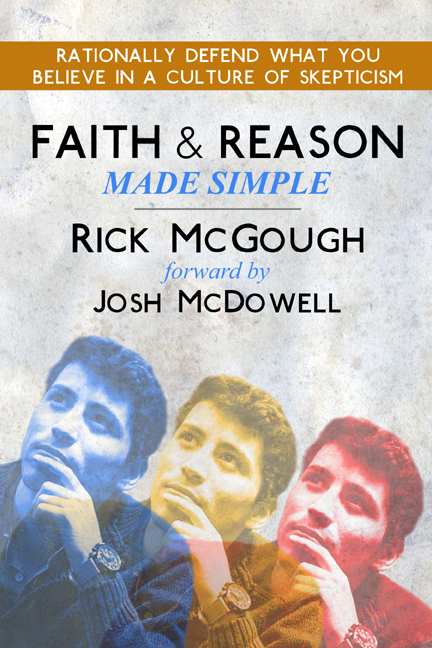 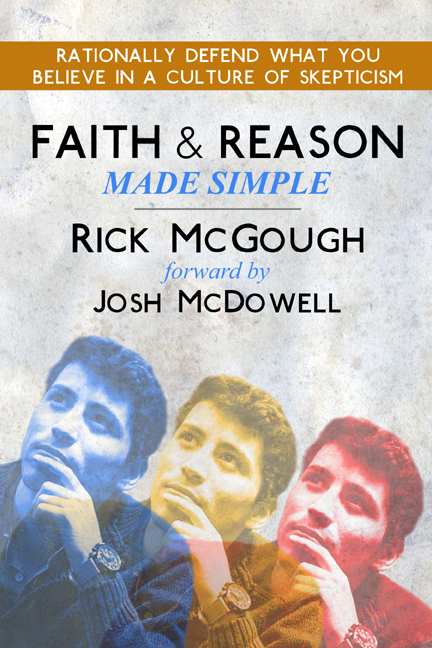 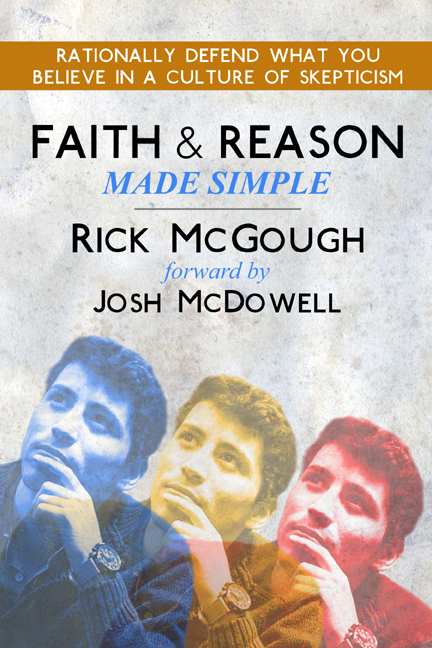 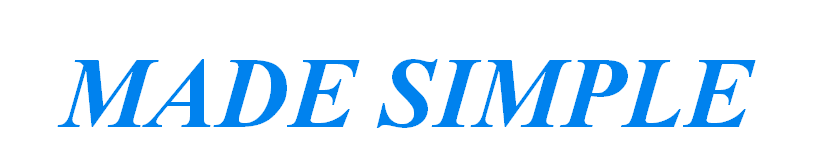 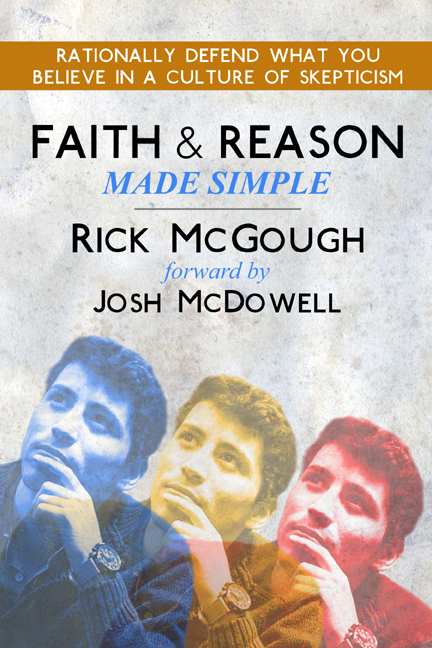 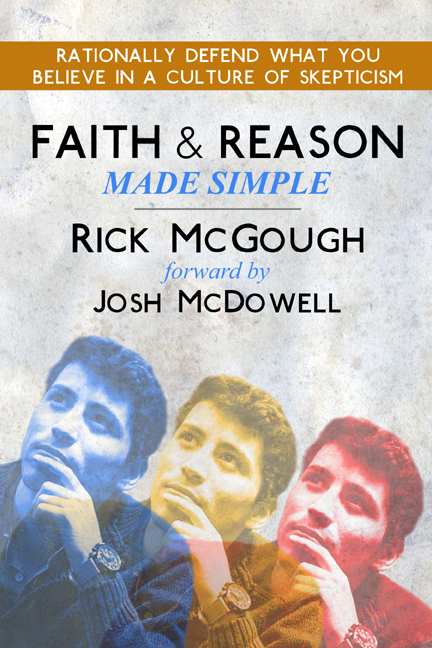 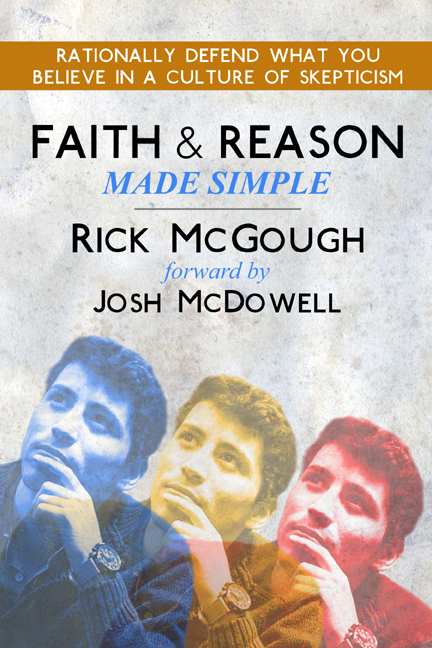 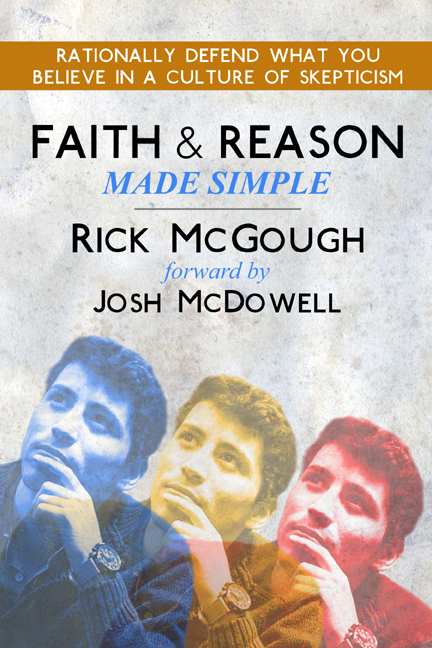 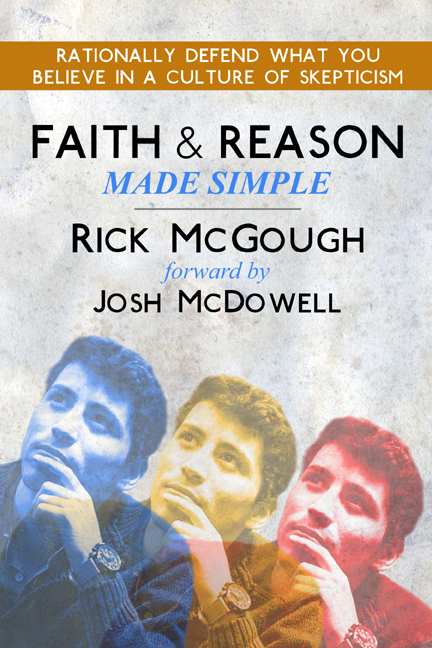 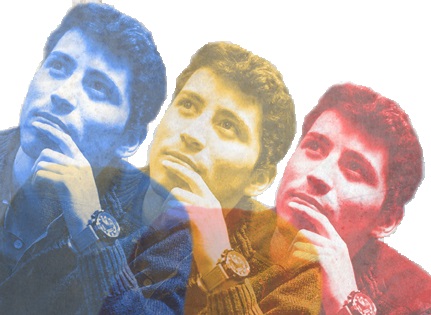 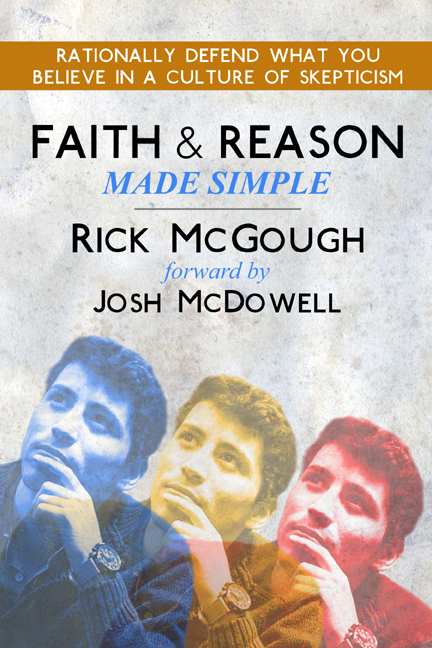 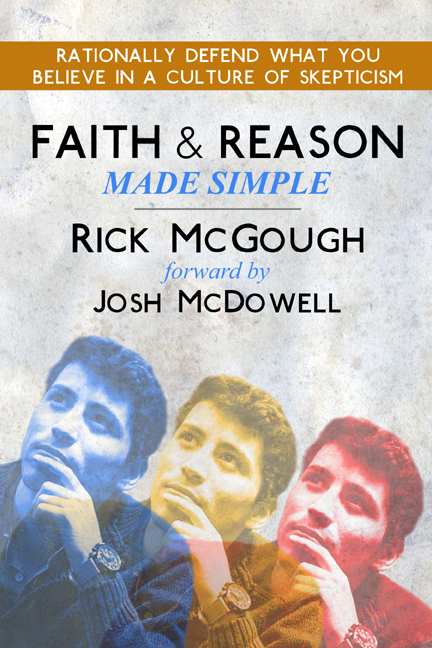 With 
Rick McGough
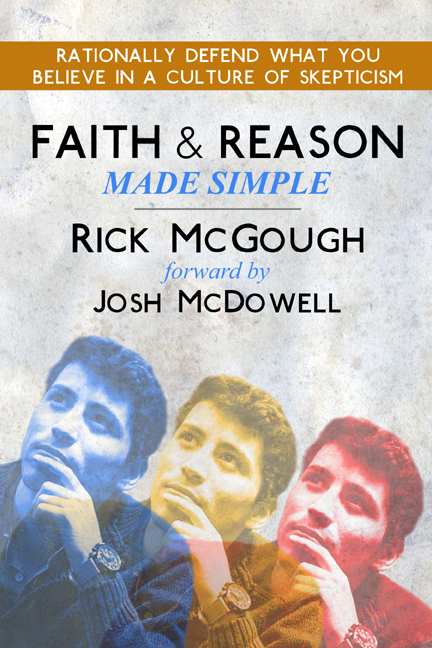 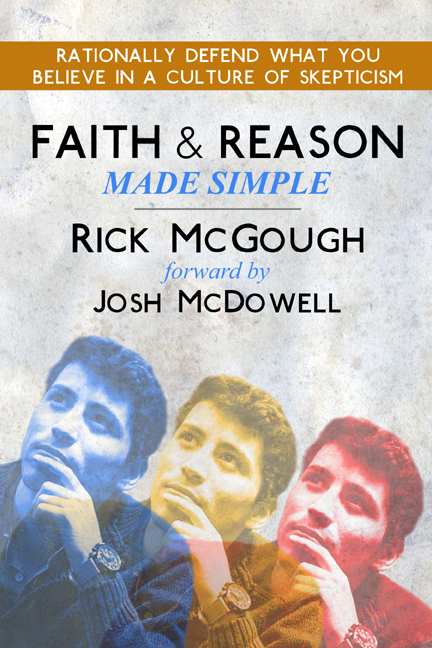 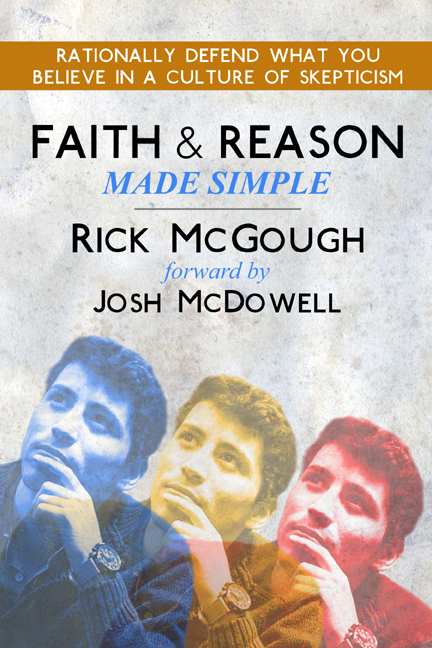 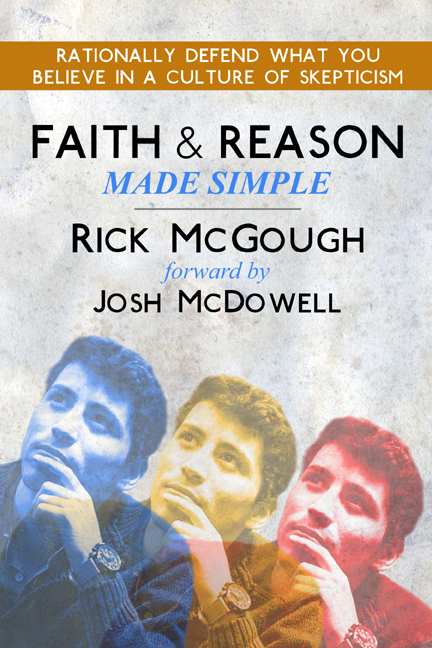 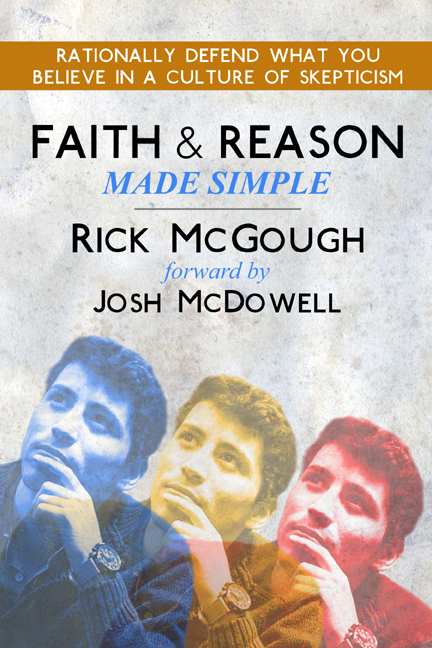 PART 5
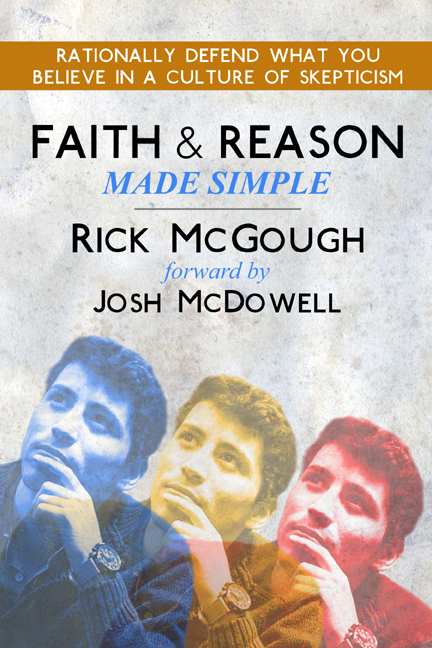 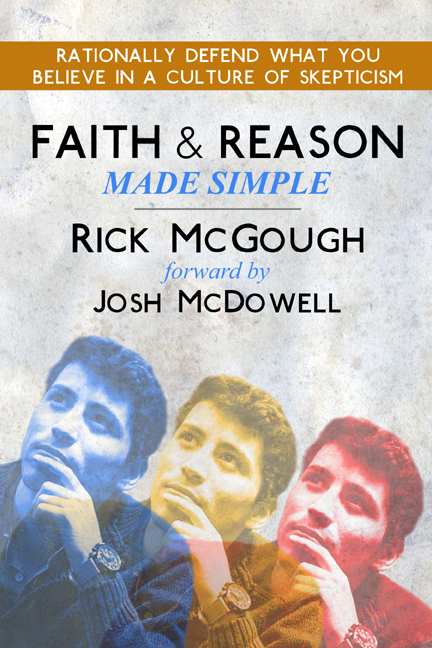 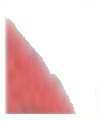